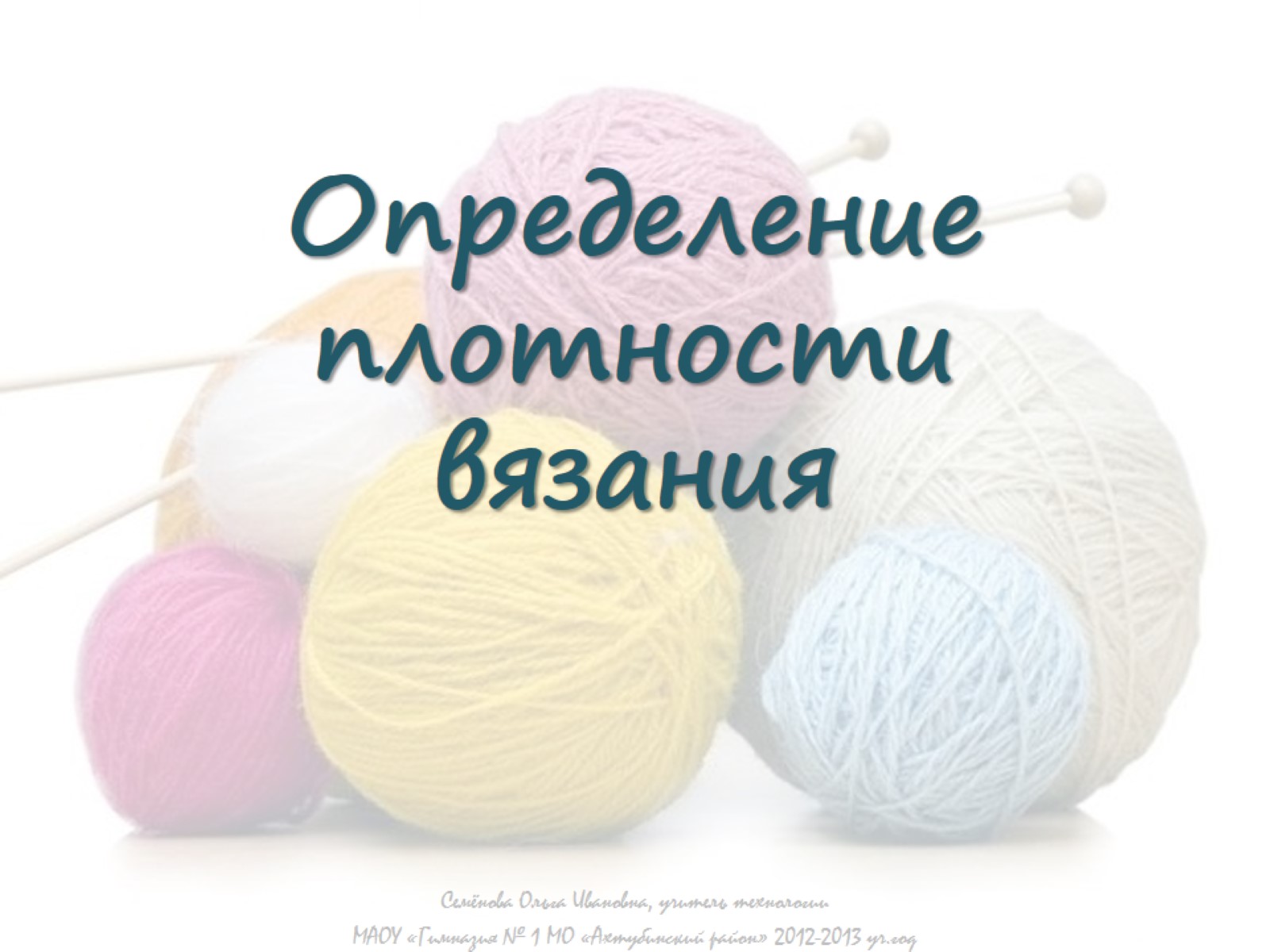 Определение плотности вязания
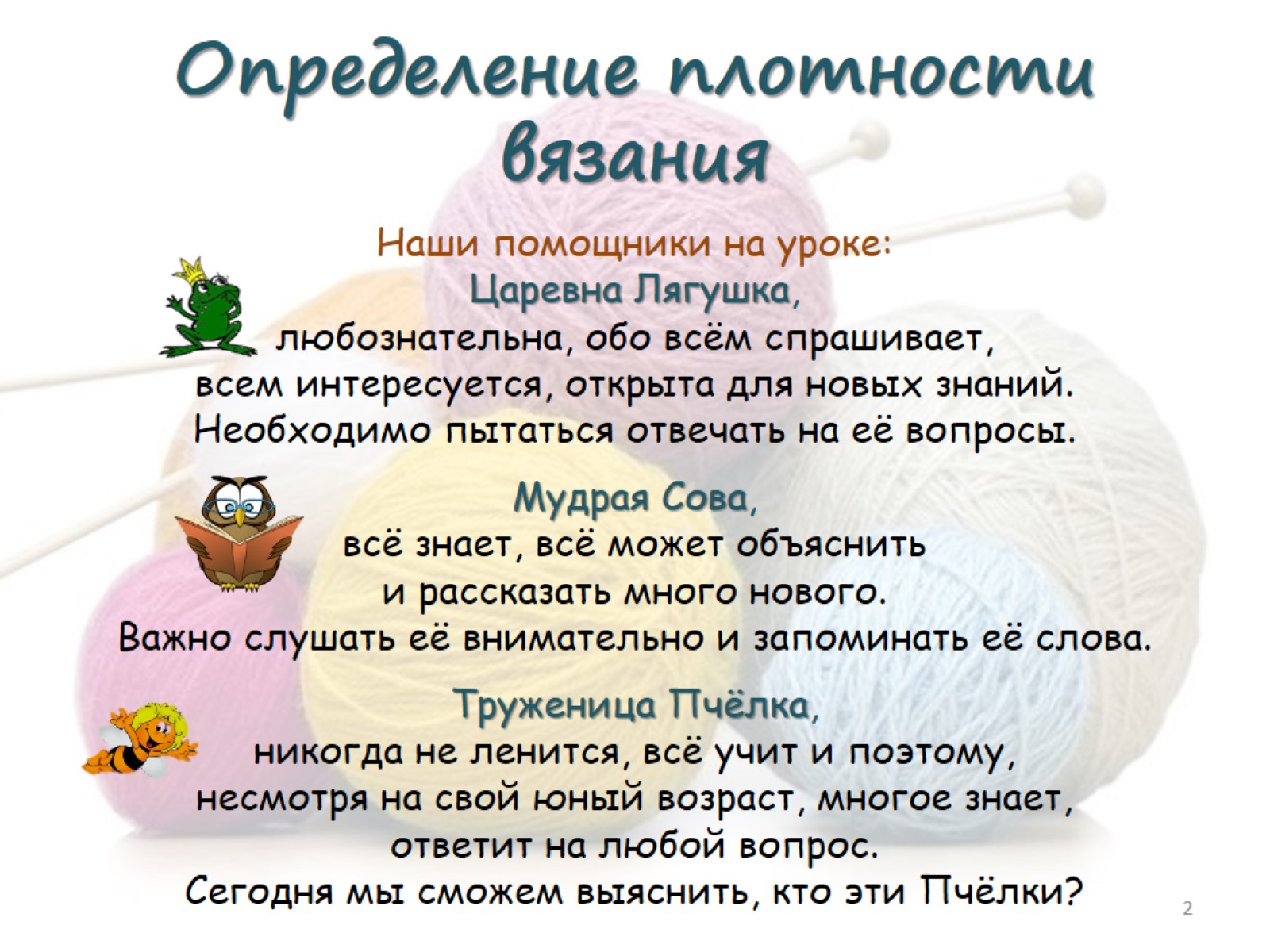 Определение плотности вязания
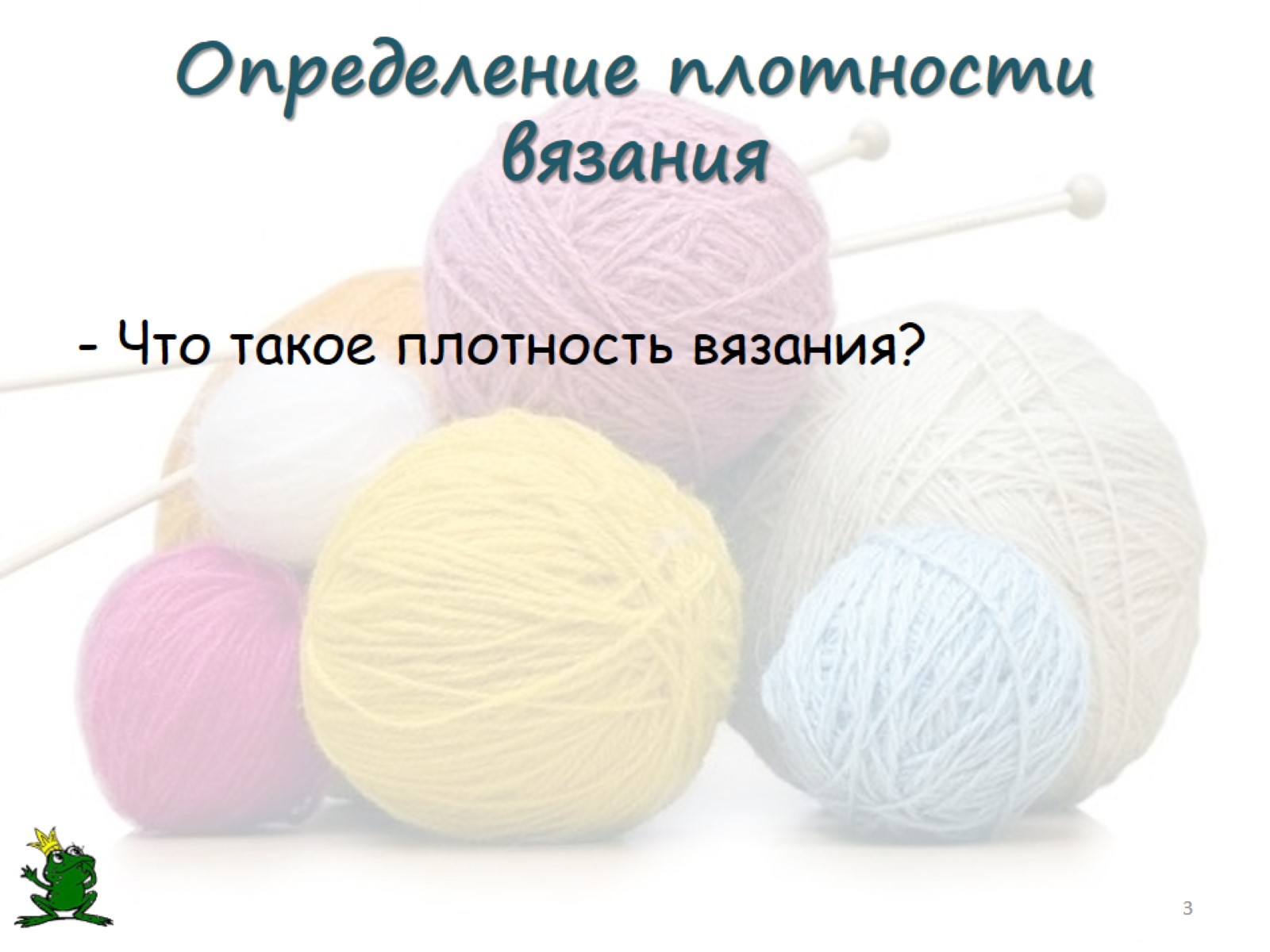 Определение плотности вязания
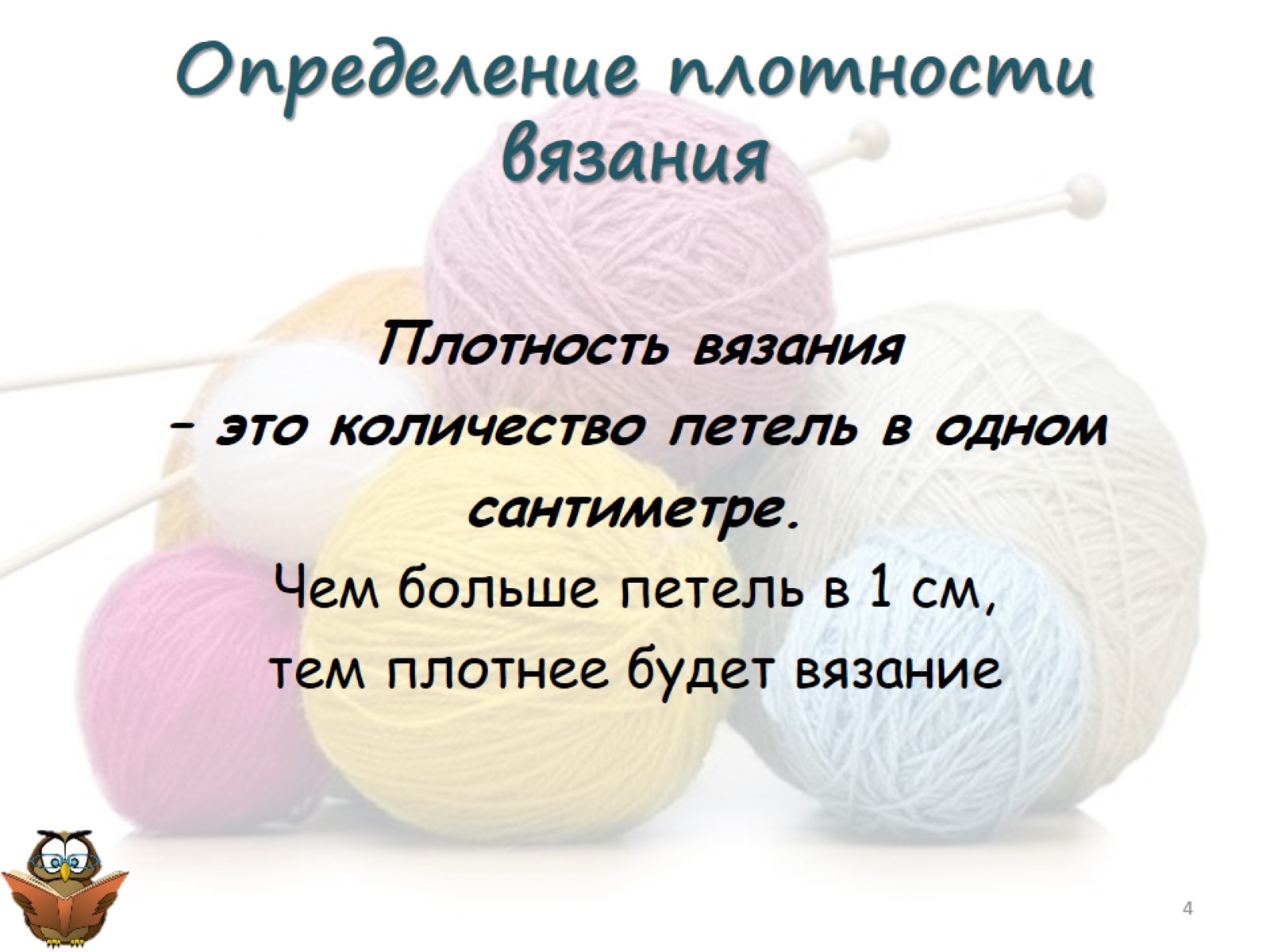 Определение плотности вязания
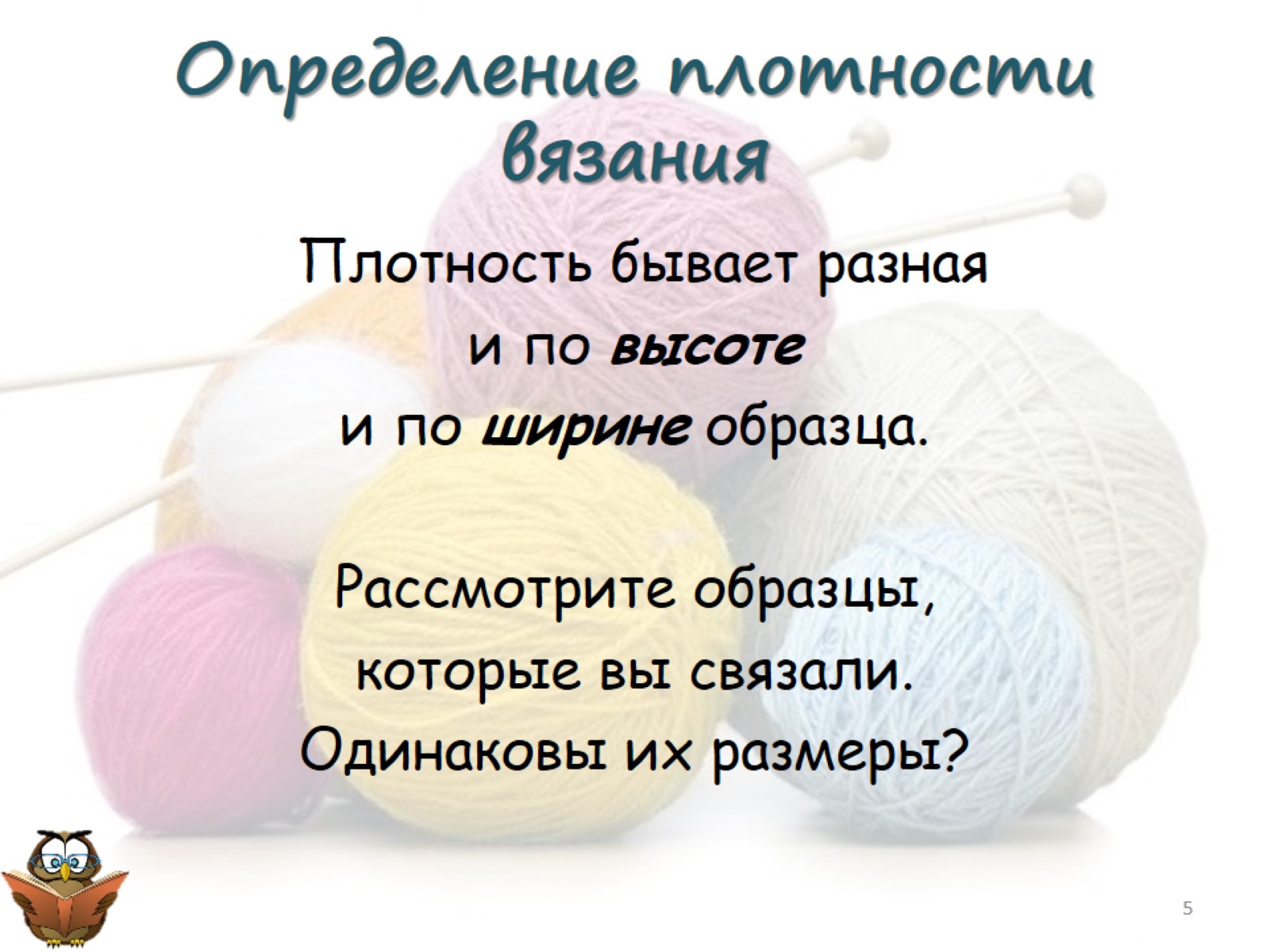 Определение плотности вязания
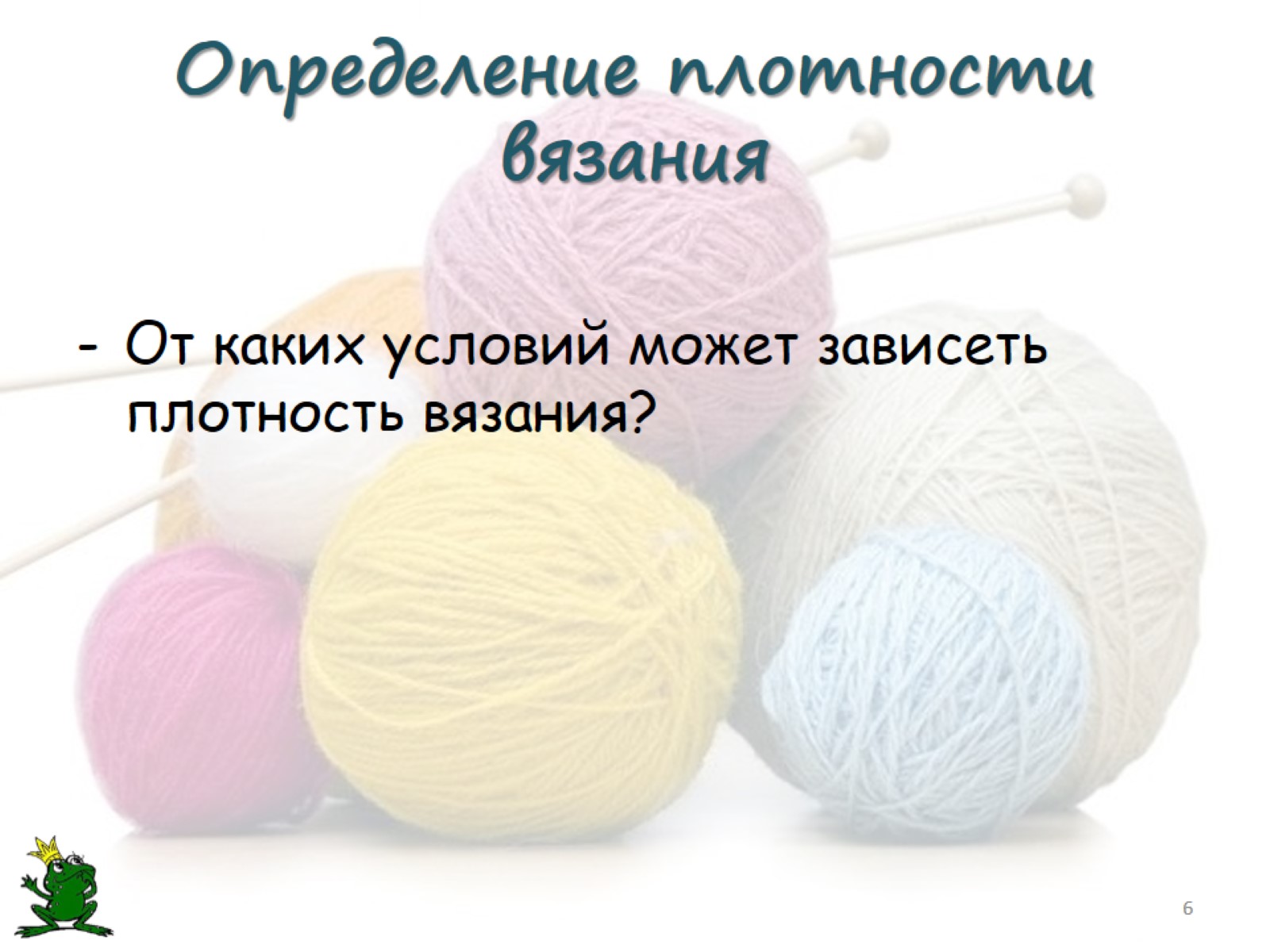 Определение плотности вязания
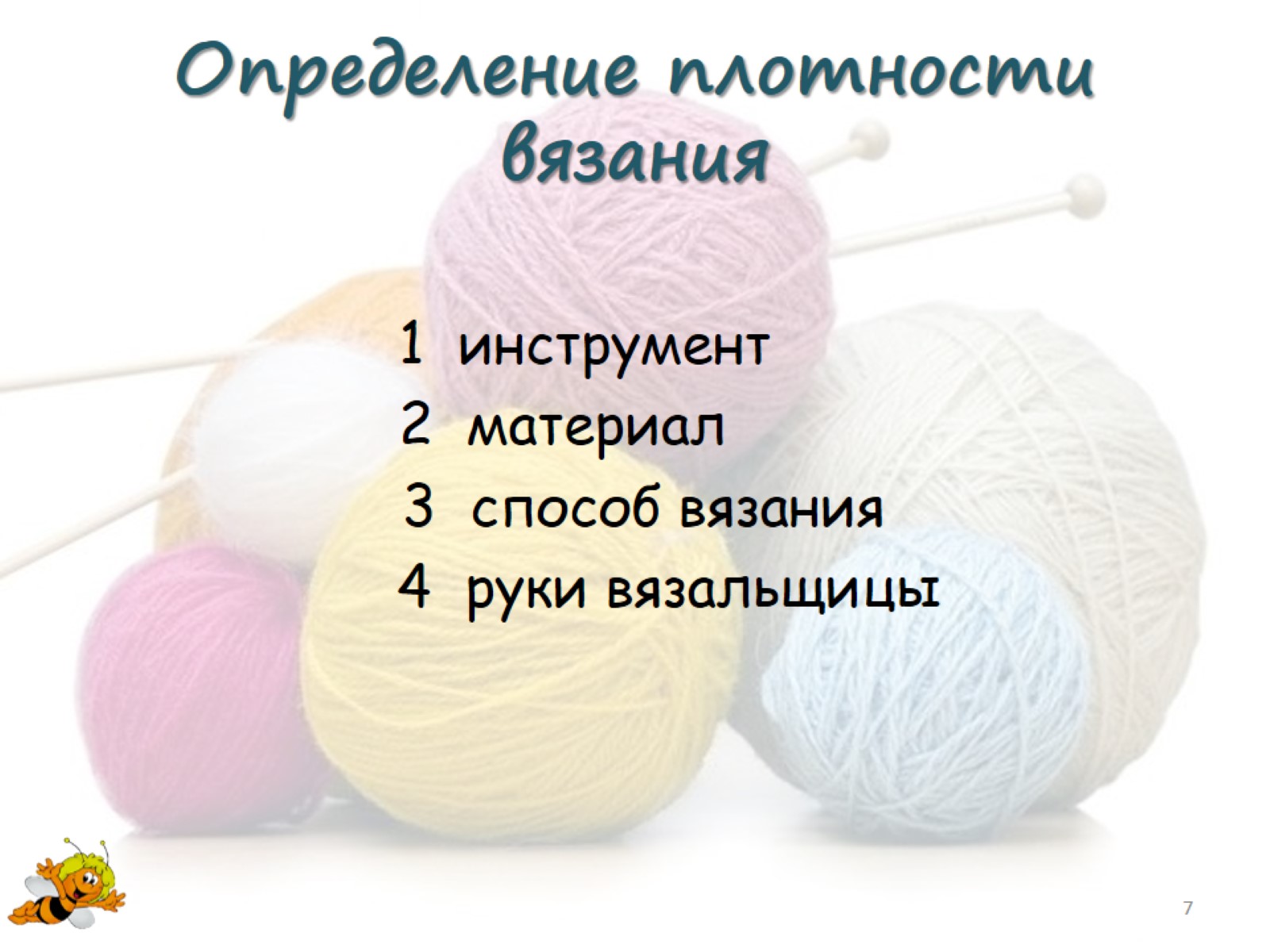 Определение плотности вязания
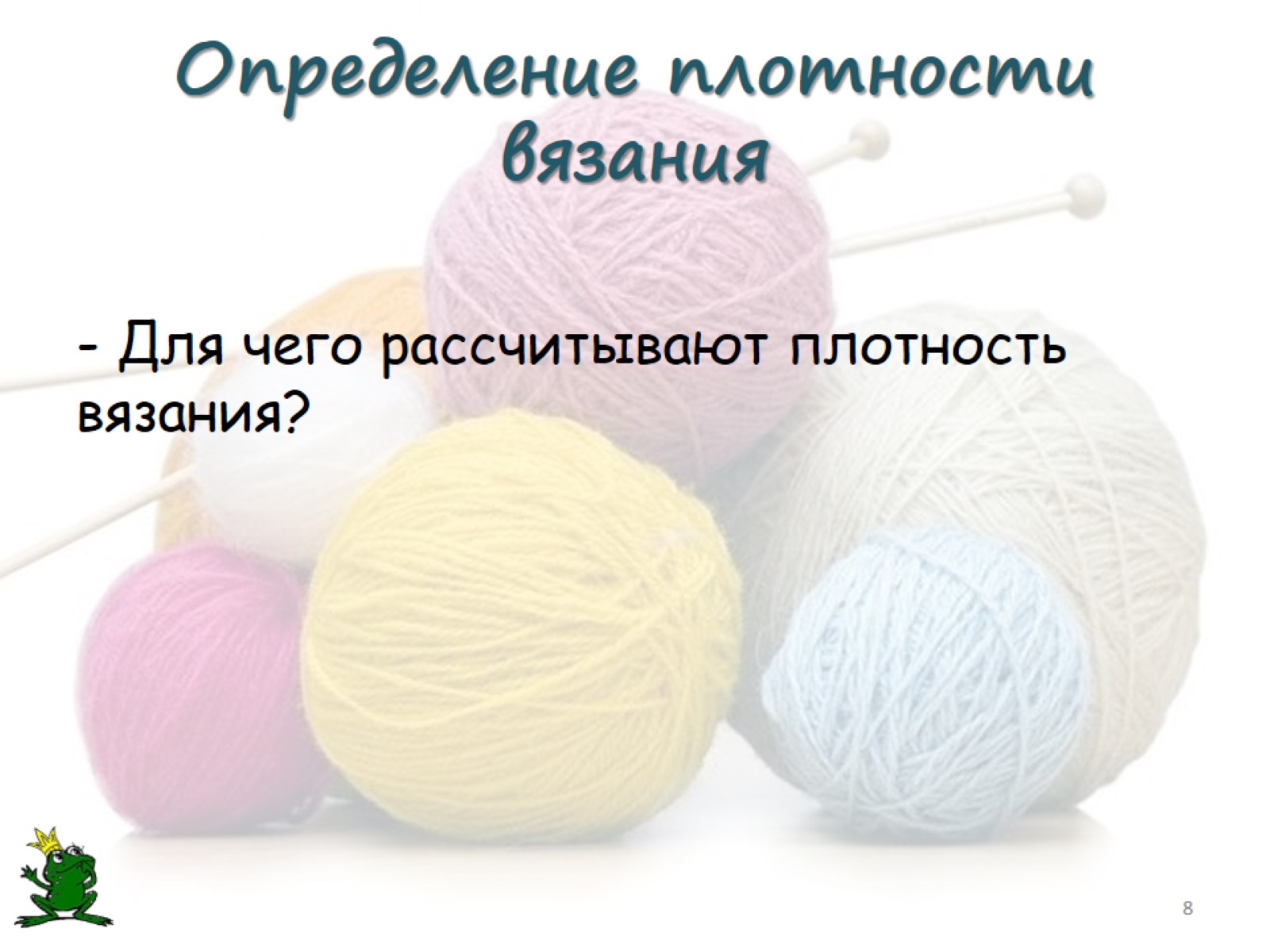 Определение плотности вязания
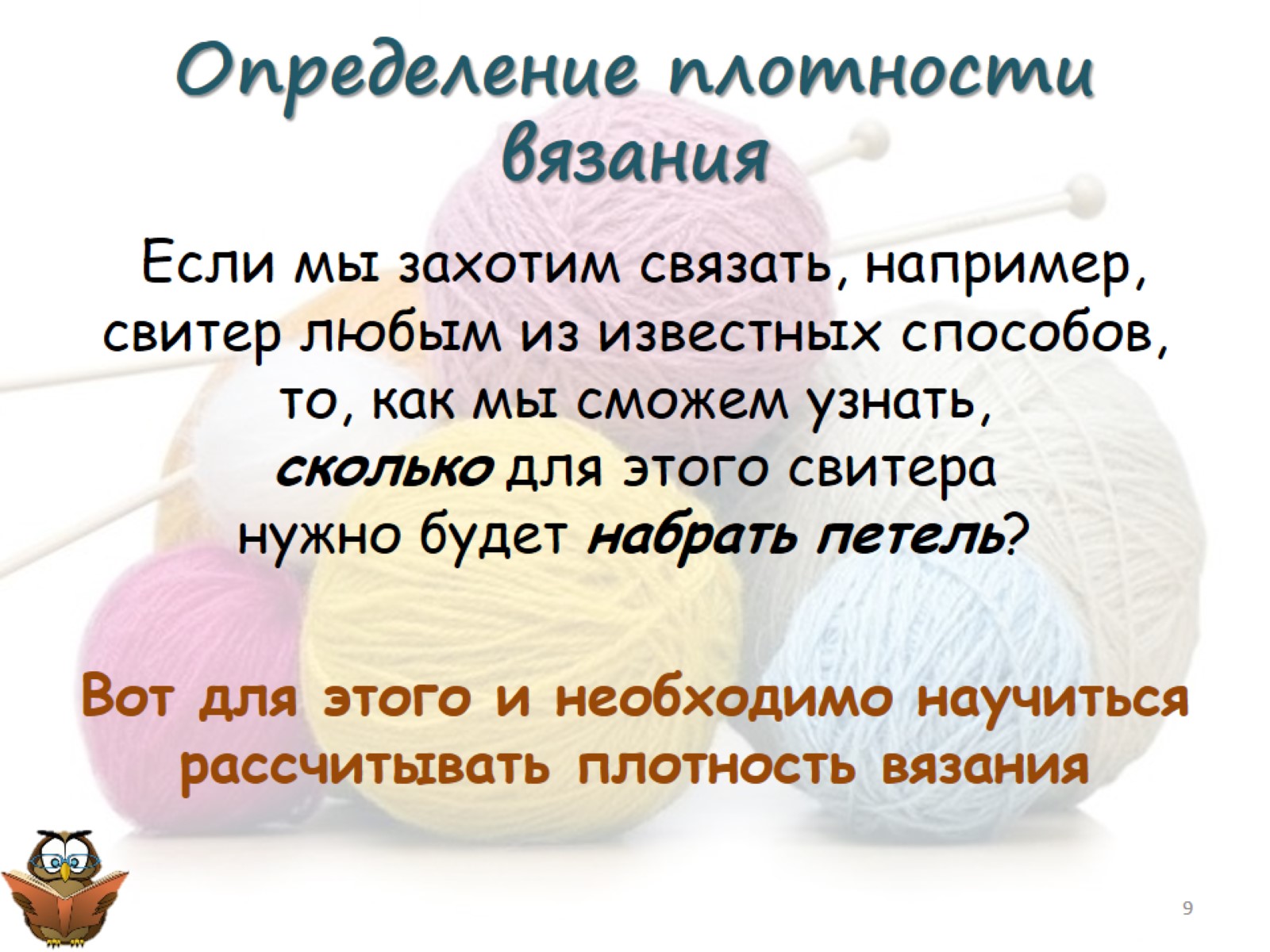 Определение плотности вязания
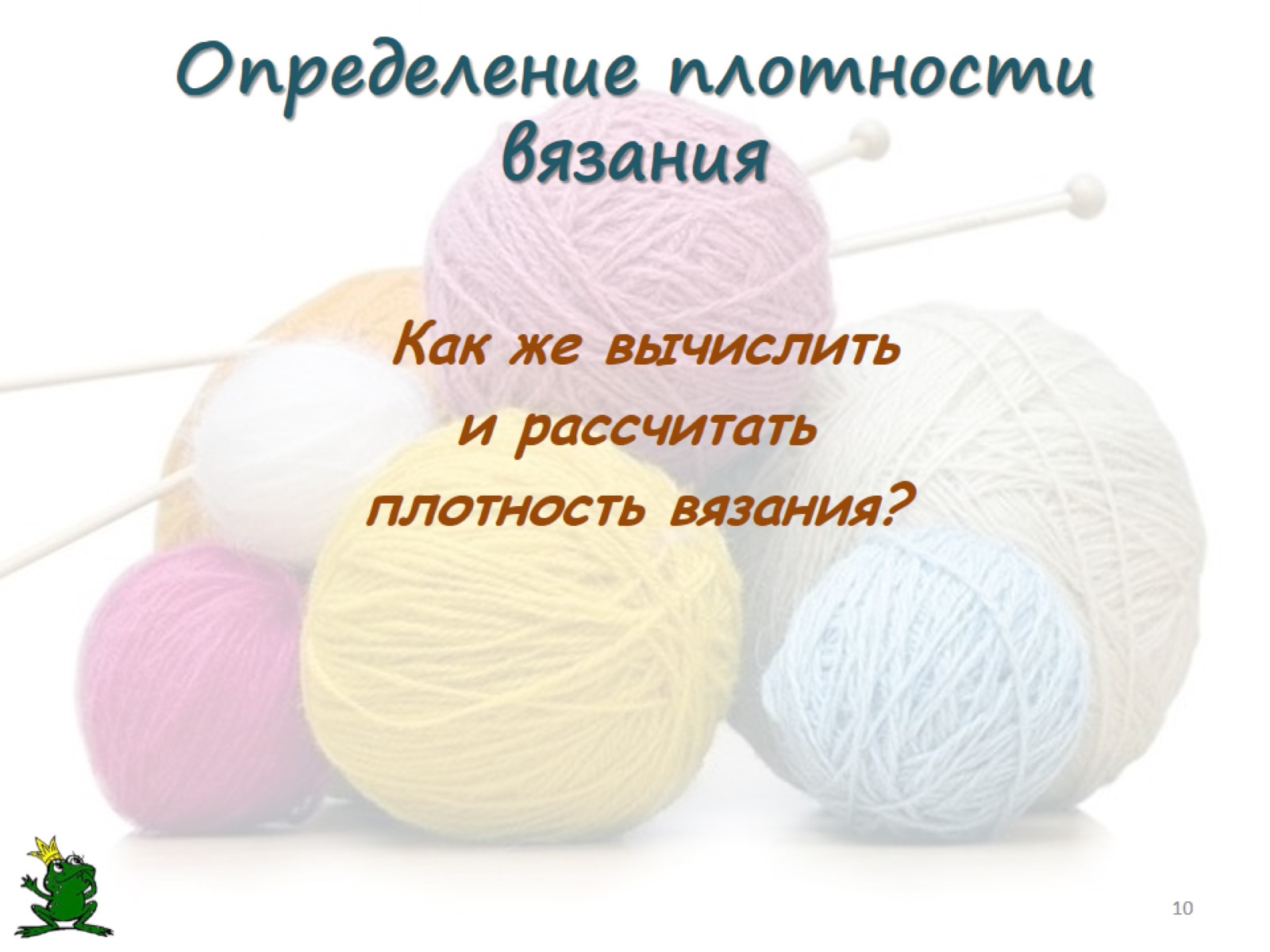 Определение плотности вязания
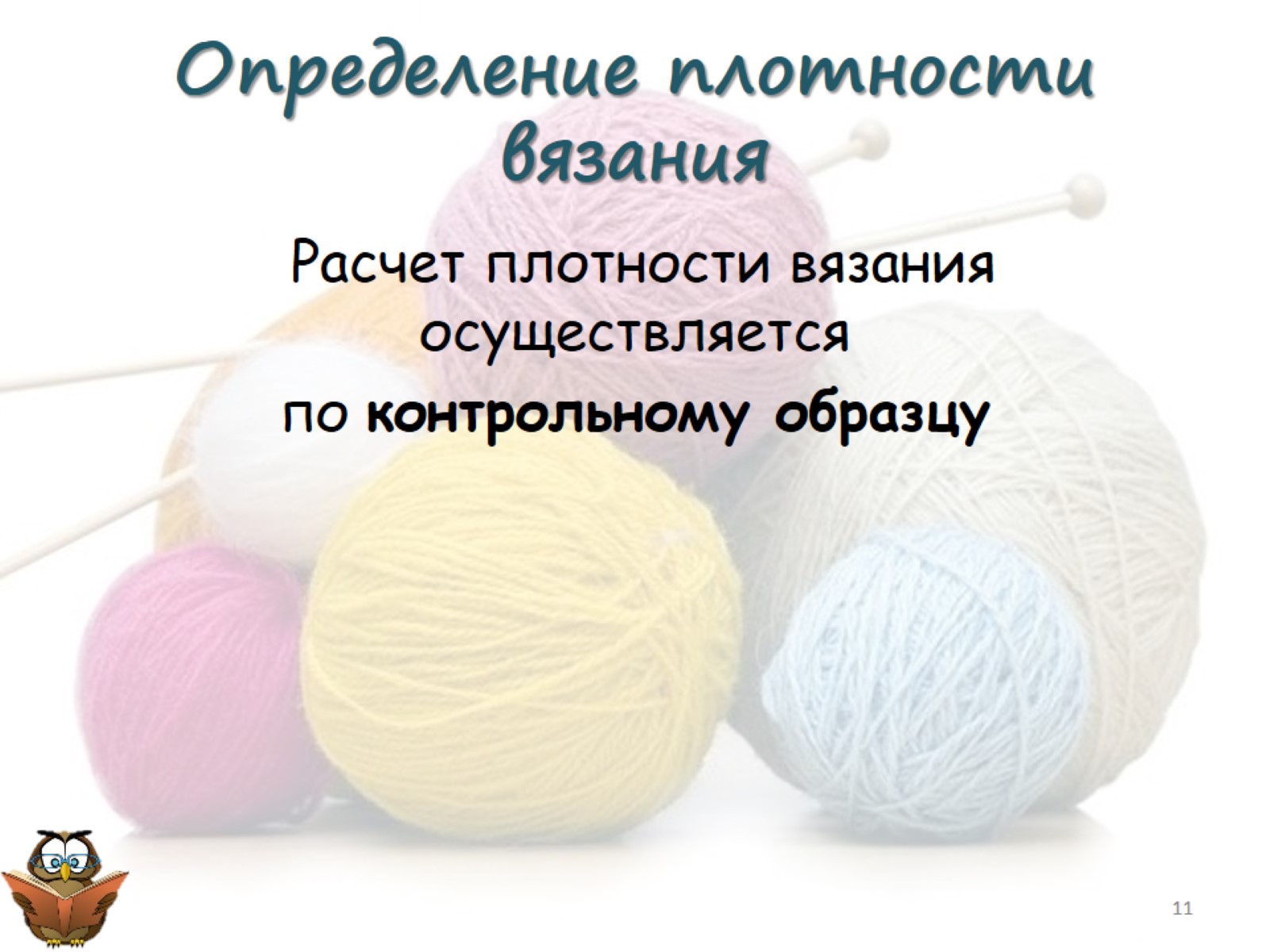 Определение плотности вязания
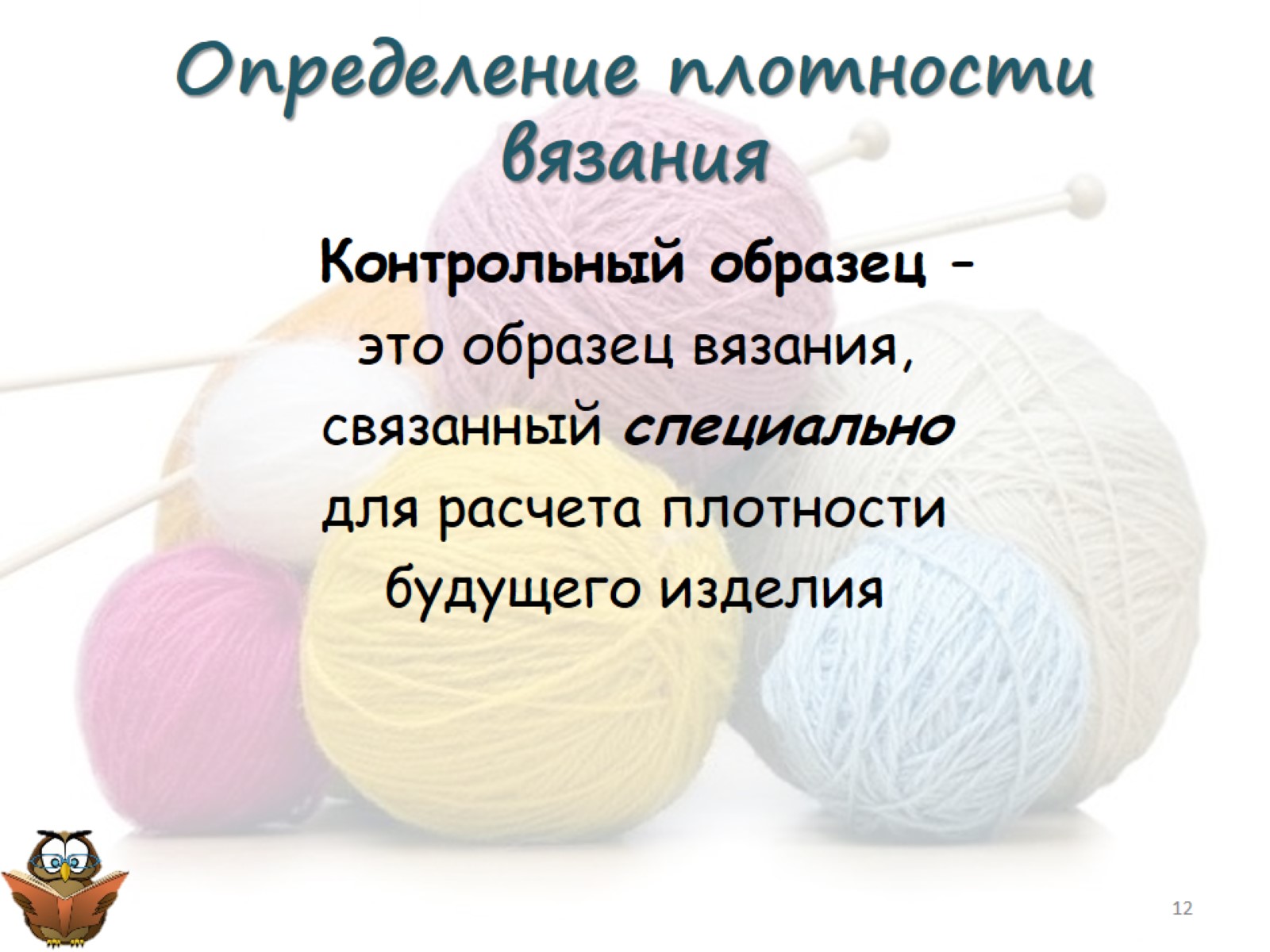 Определение плотности вязания
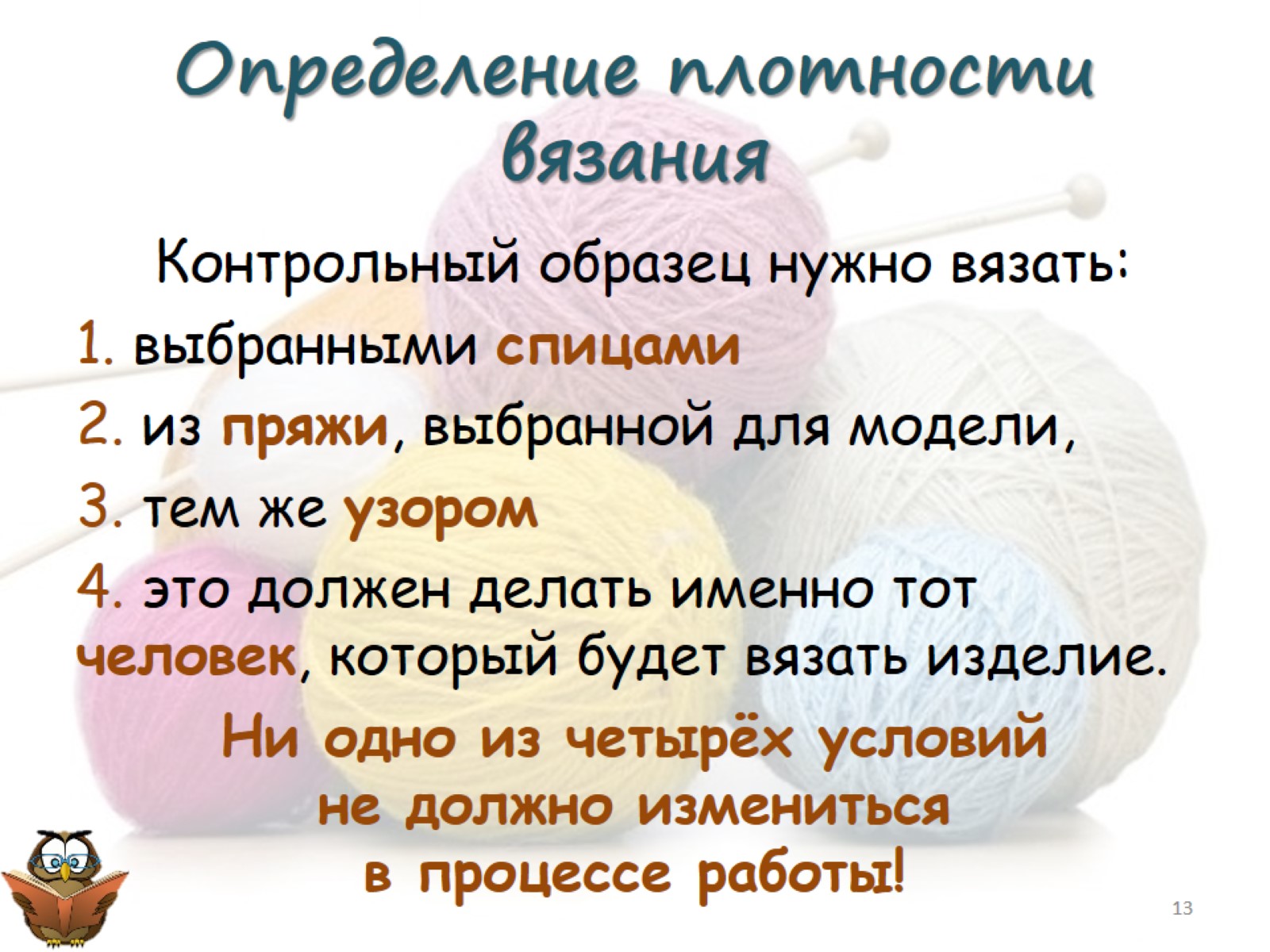 Определение плотности вязания
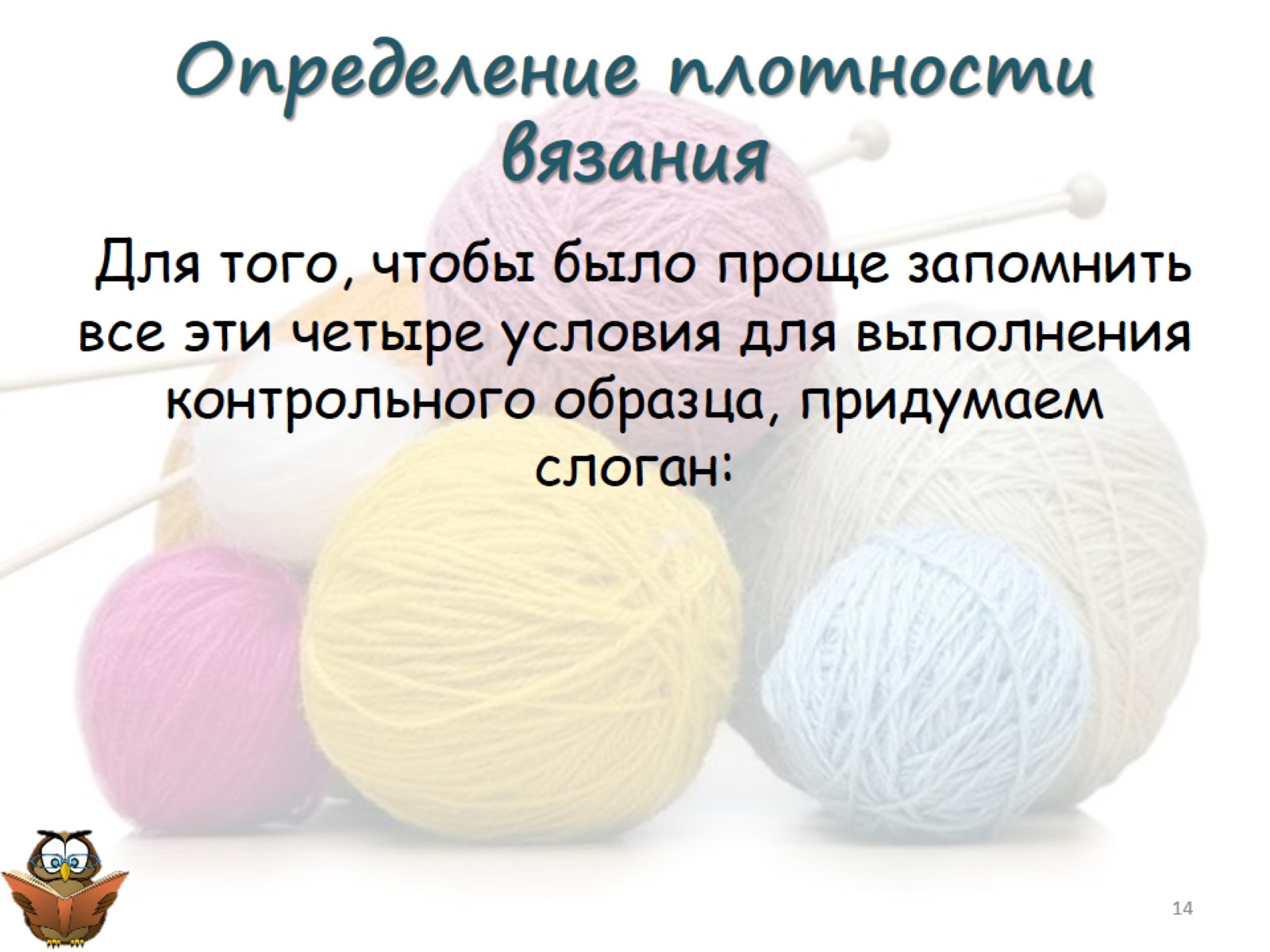 Определение плотности вязания
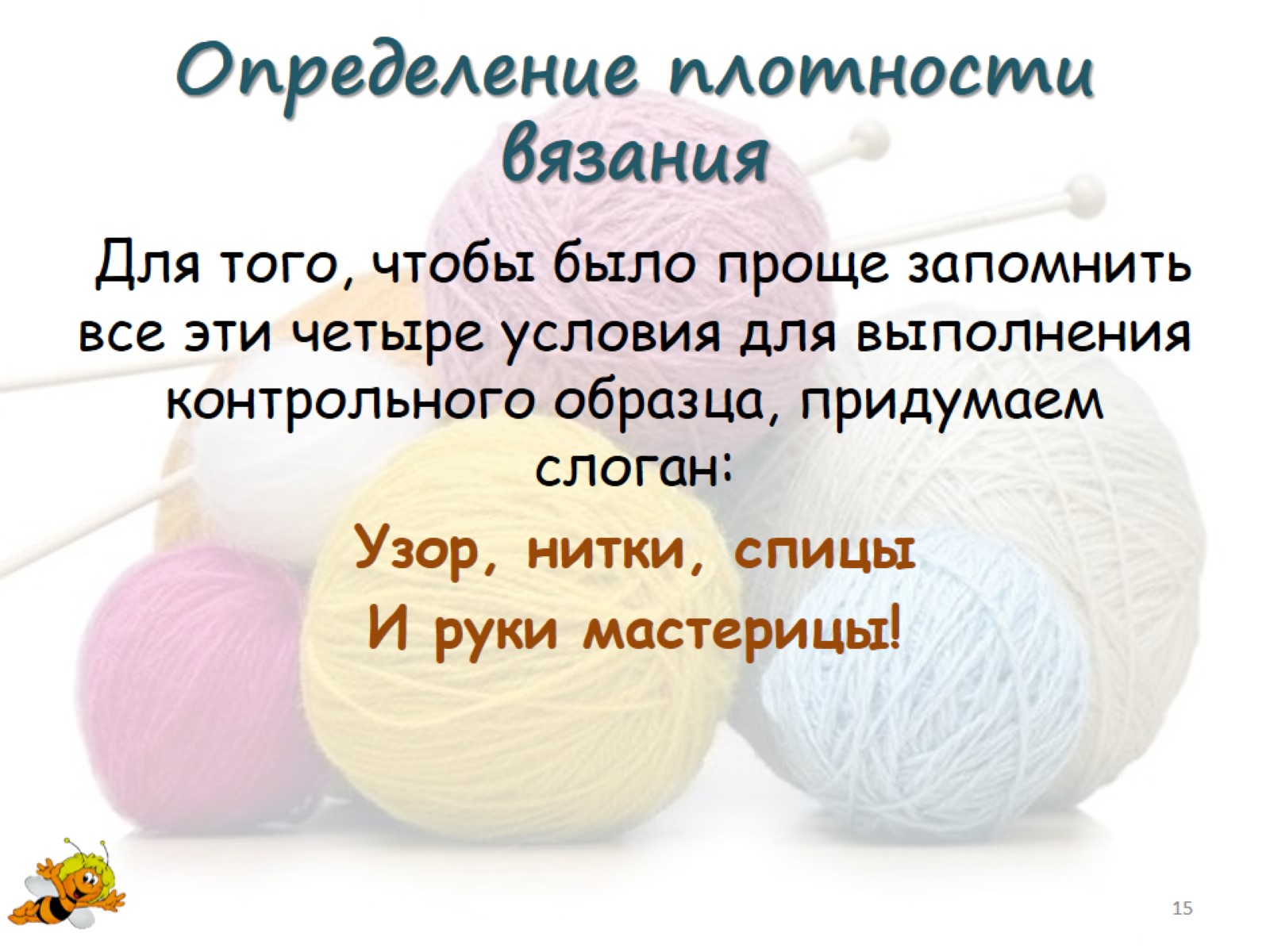 Определение плотности вязания
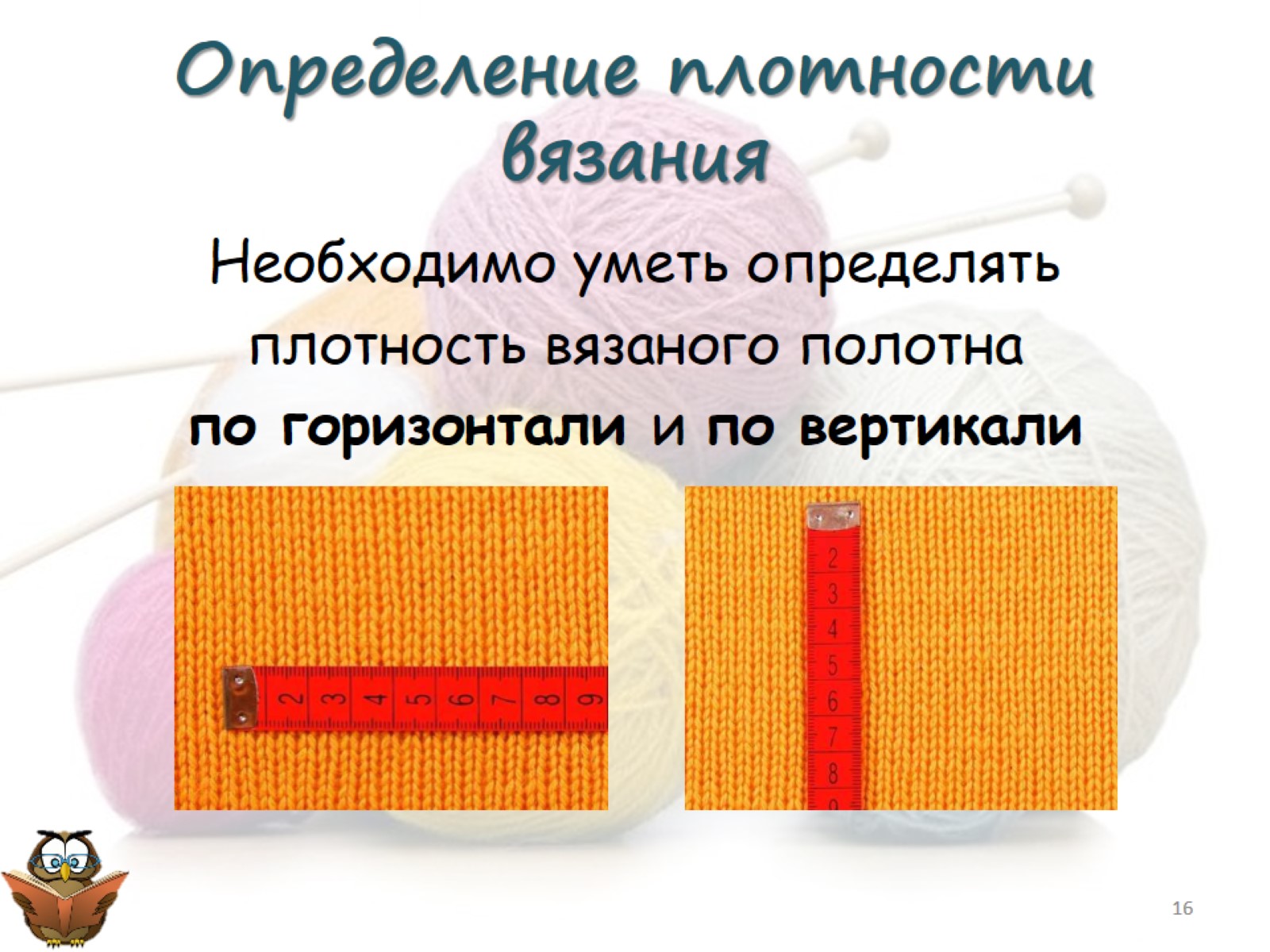 Определение плотности вязания
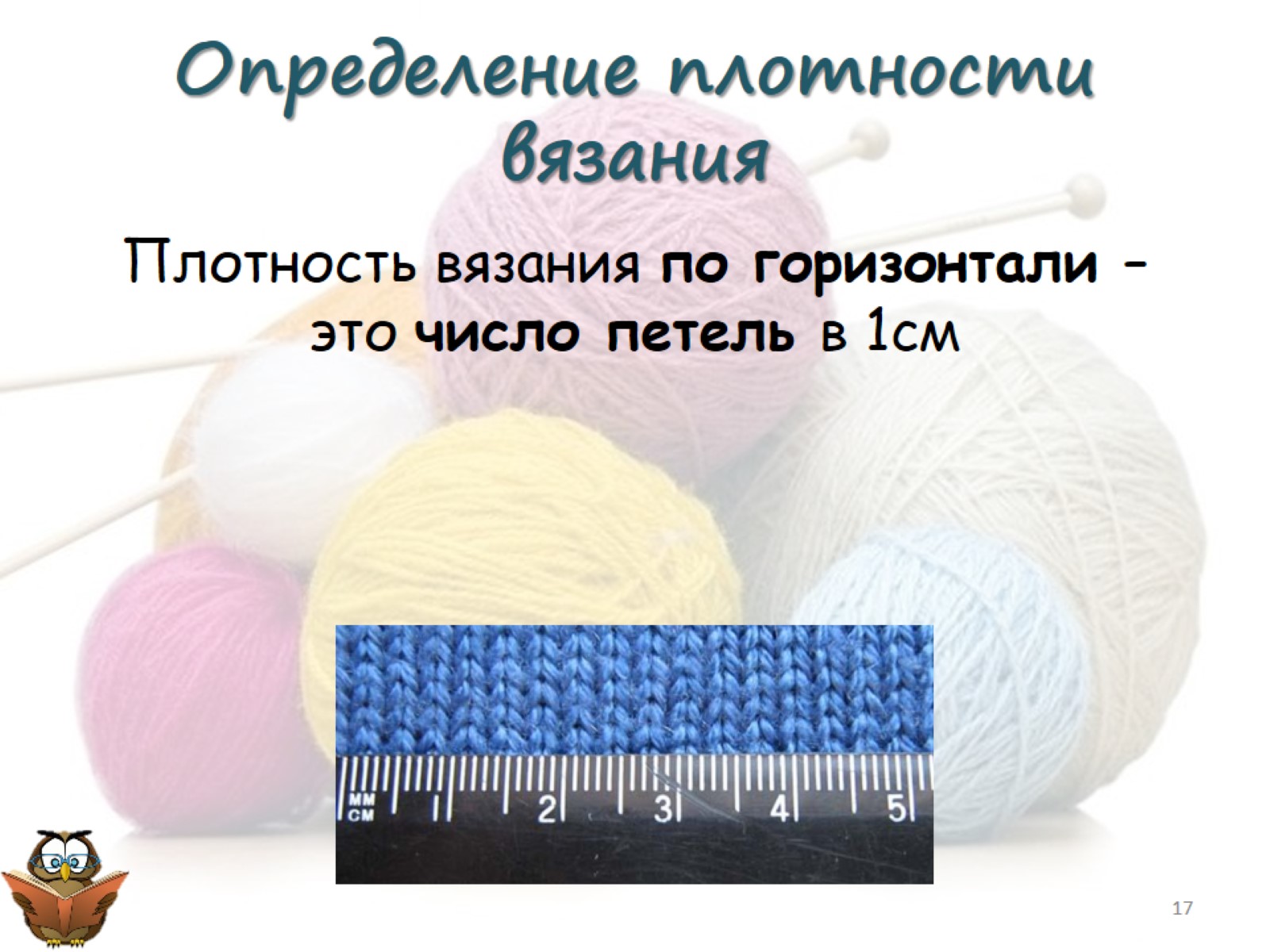 Определение плотности вязания
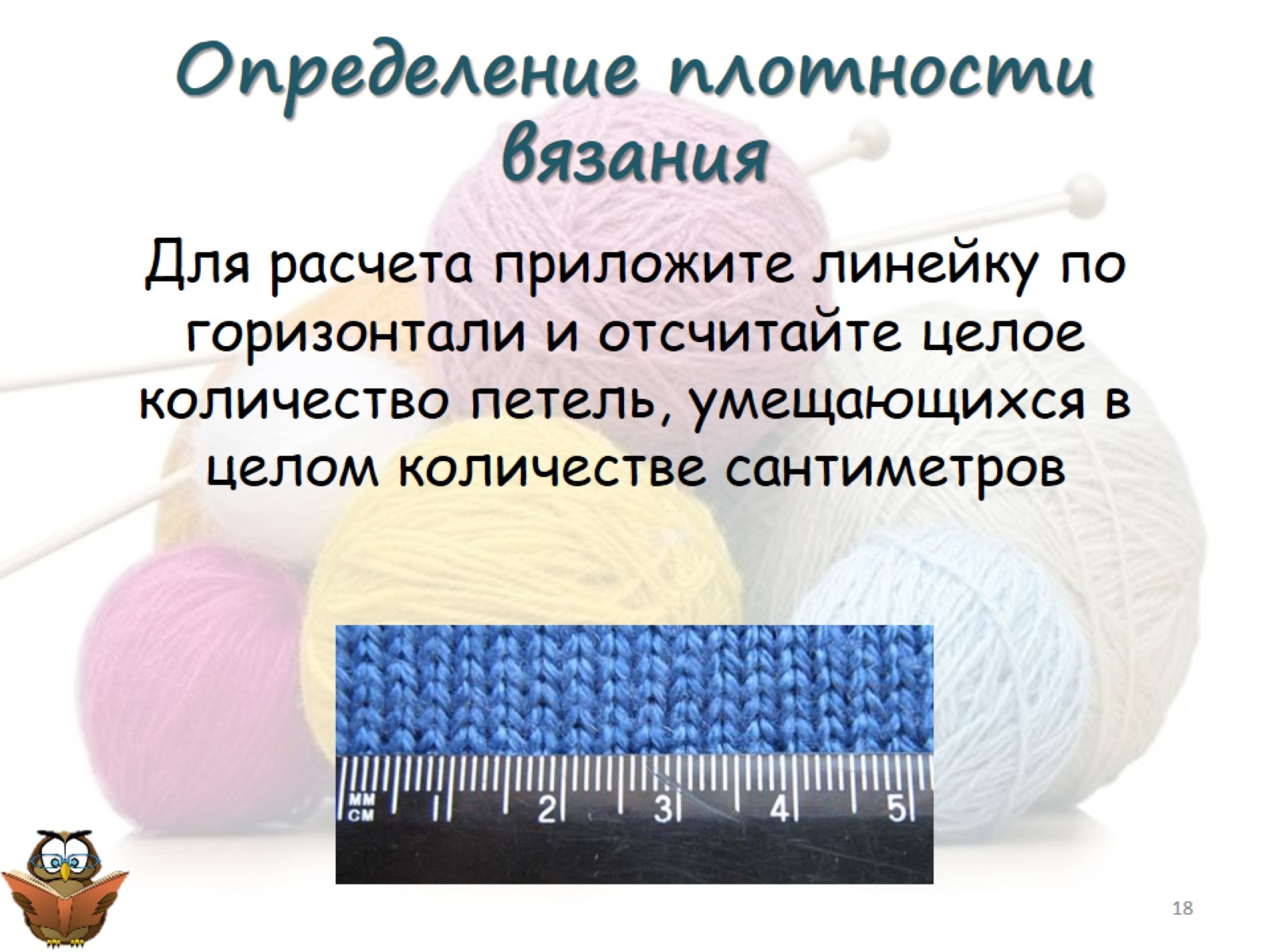 Определение плотности вязания
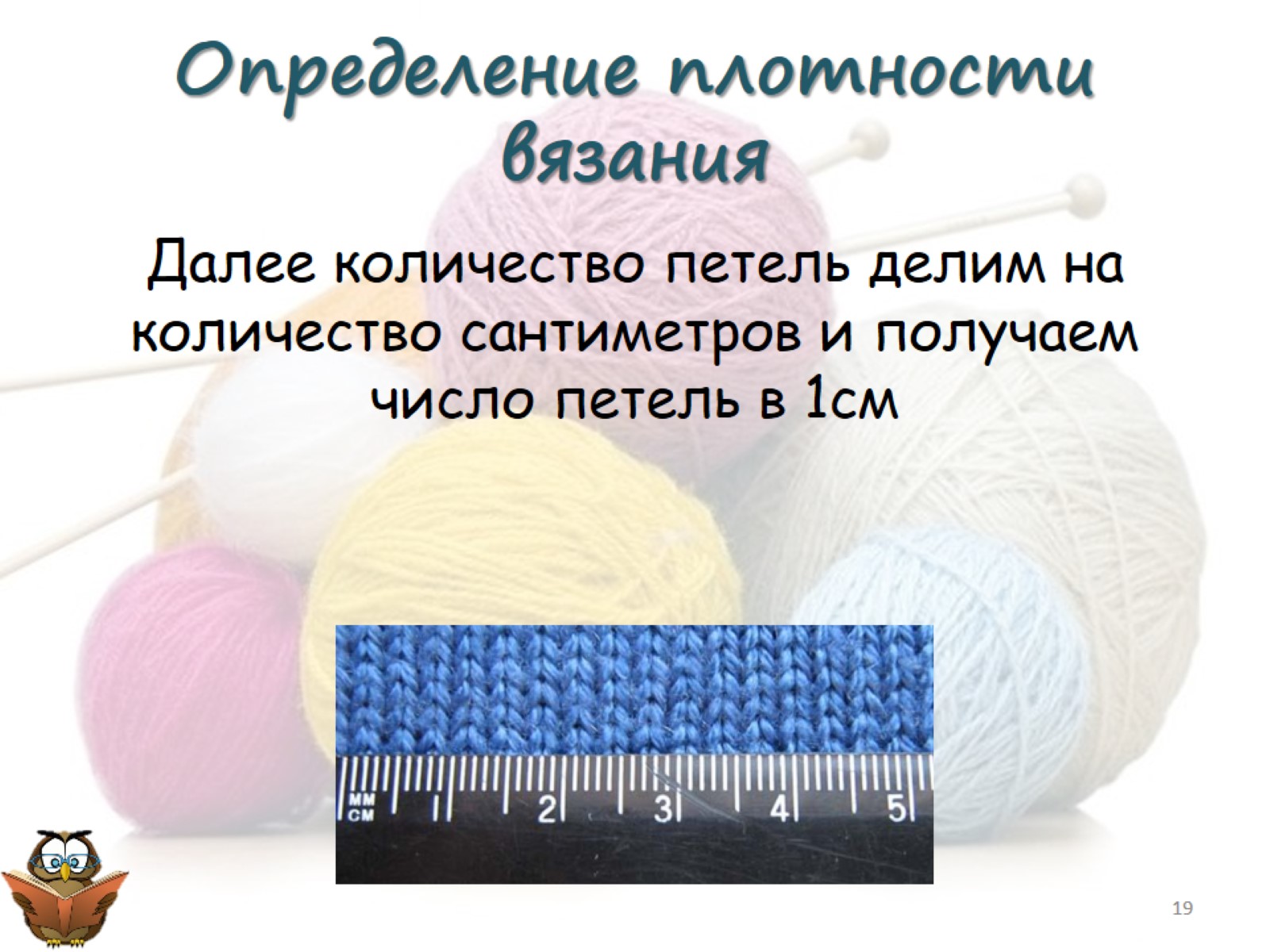 Определение плотности вязания
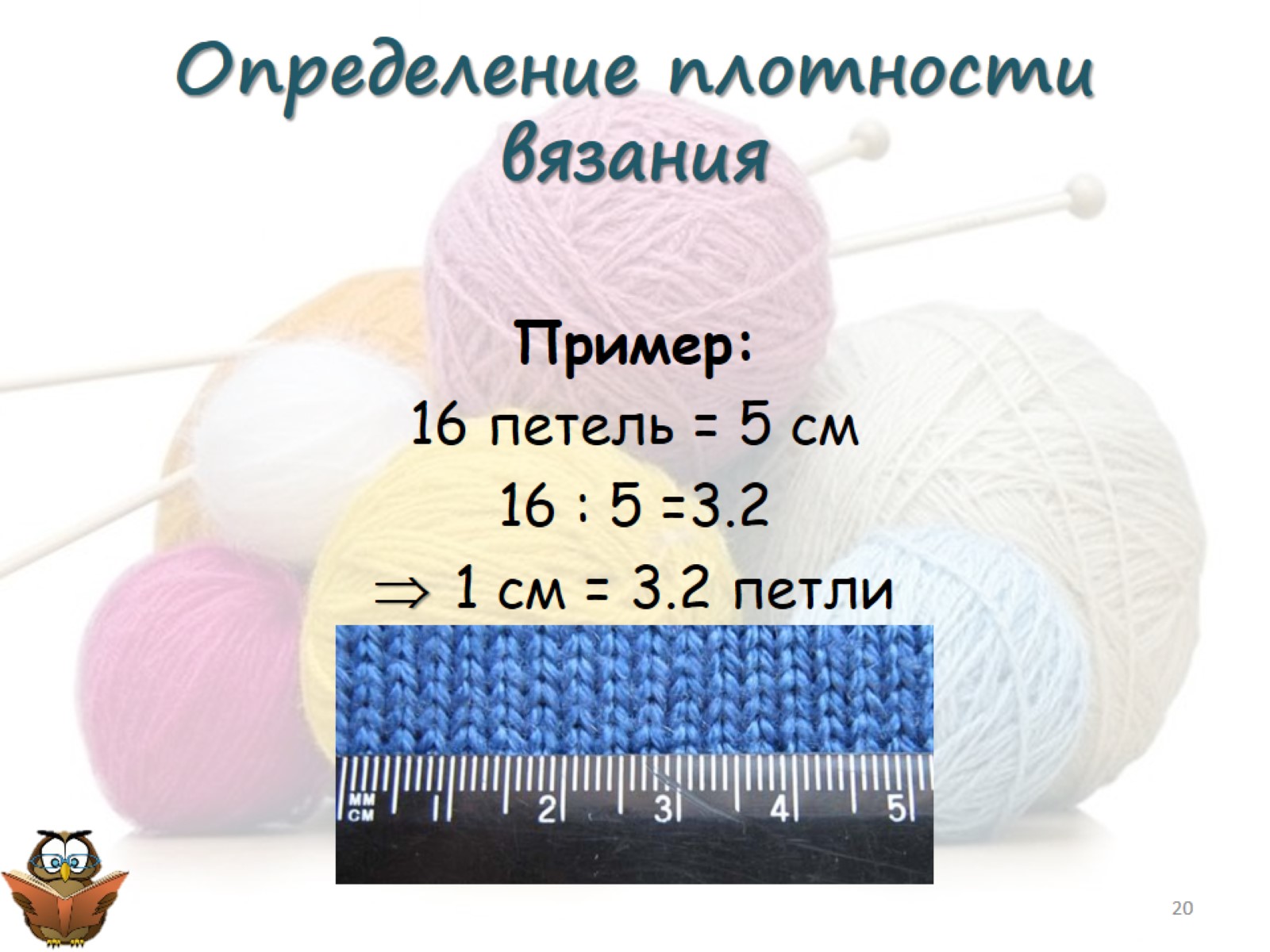 Определение плотности вязания
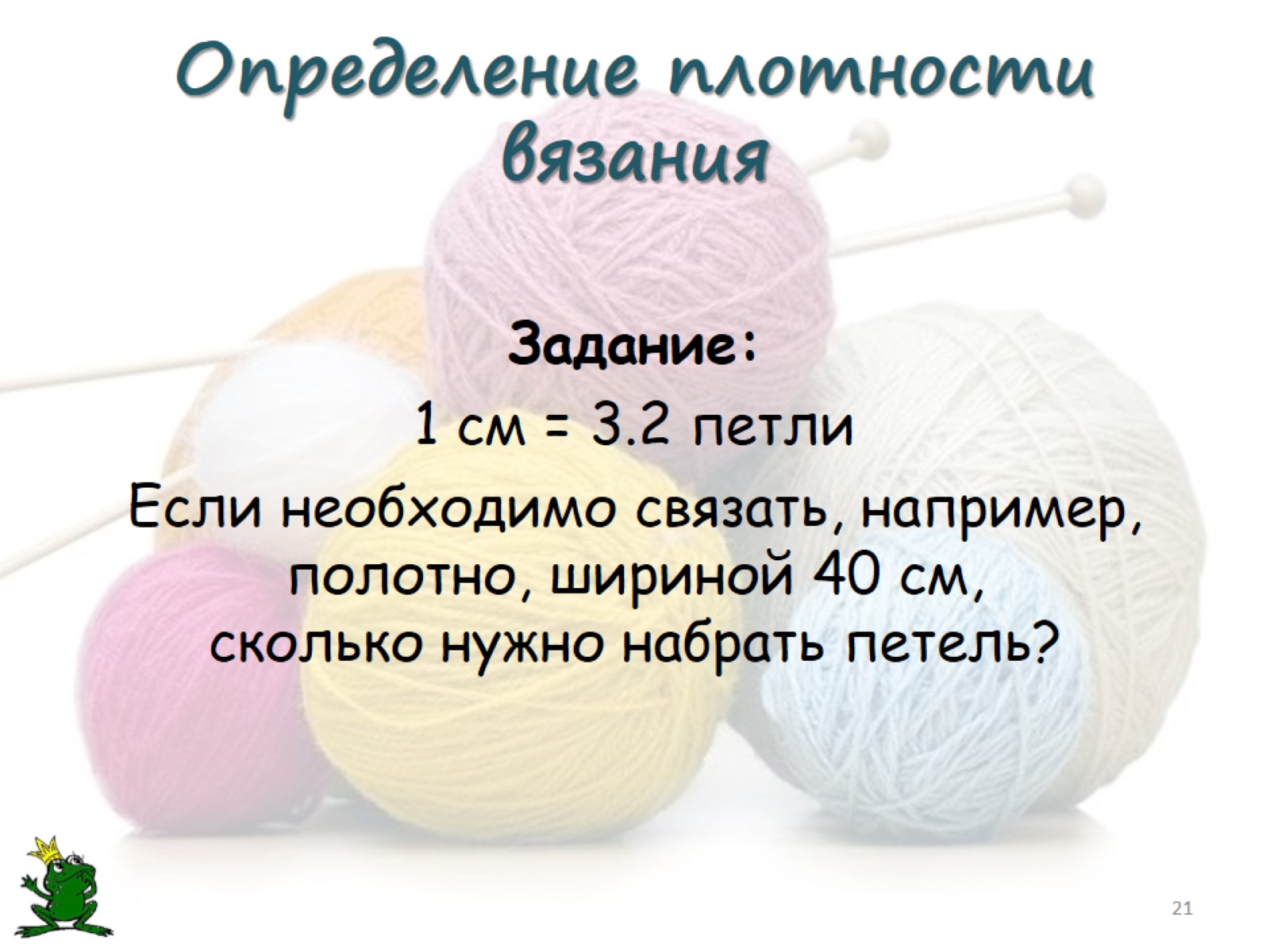 Определение плотности вязания
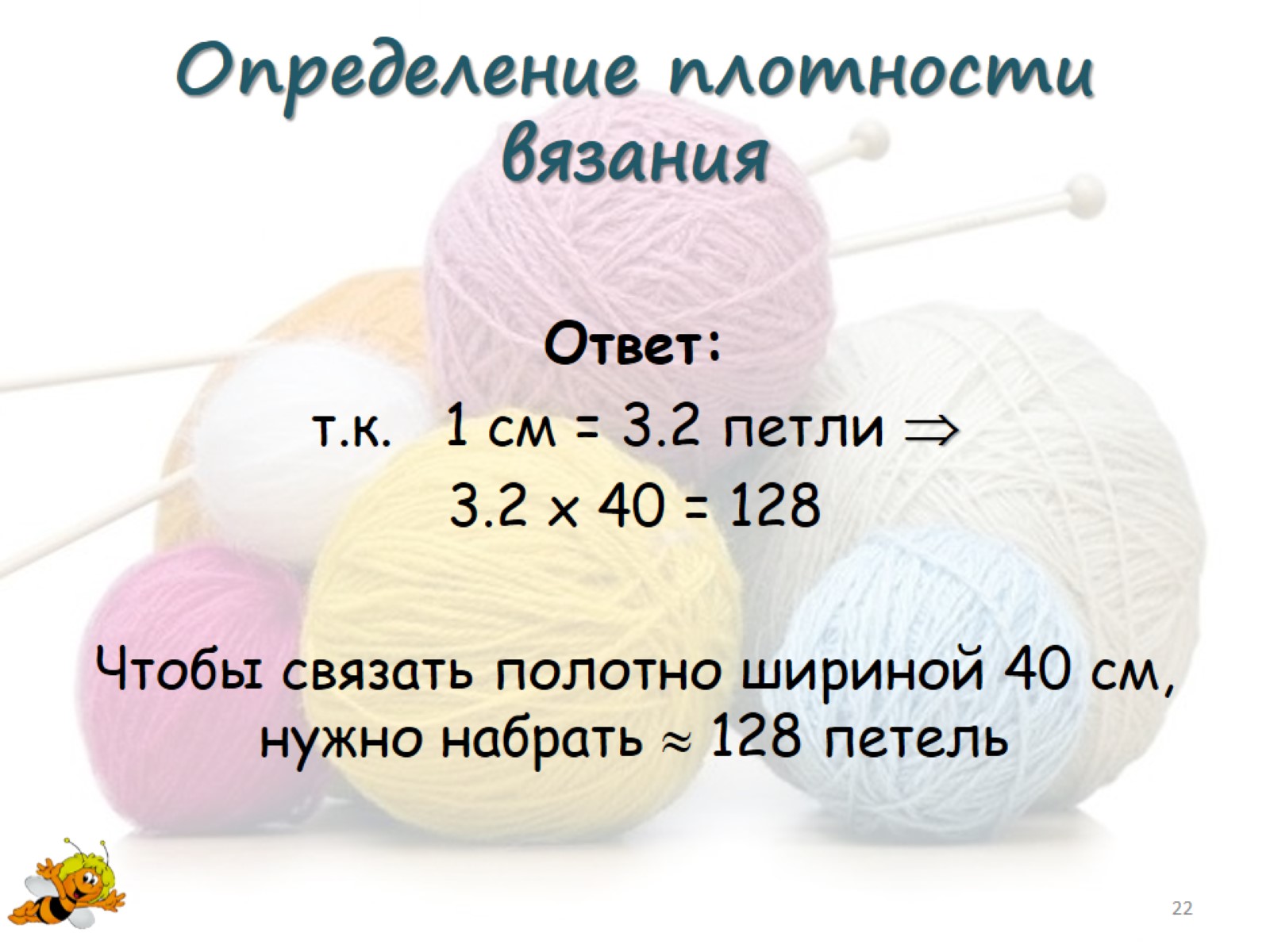 Определение плотности вязания
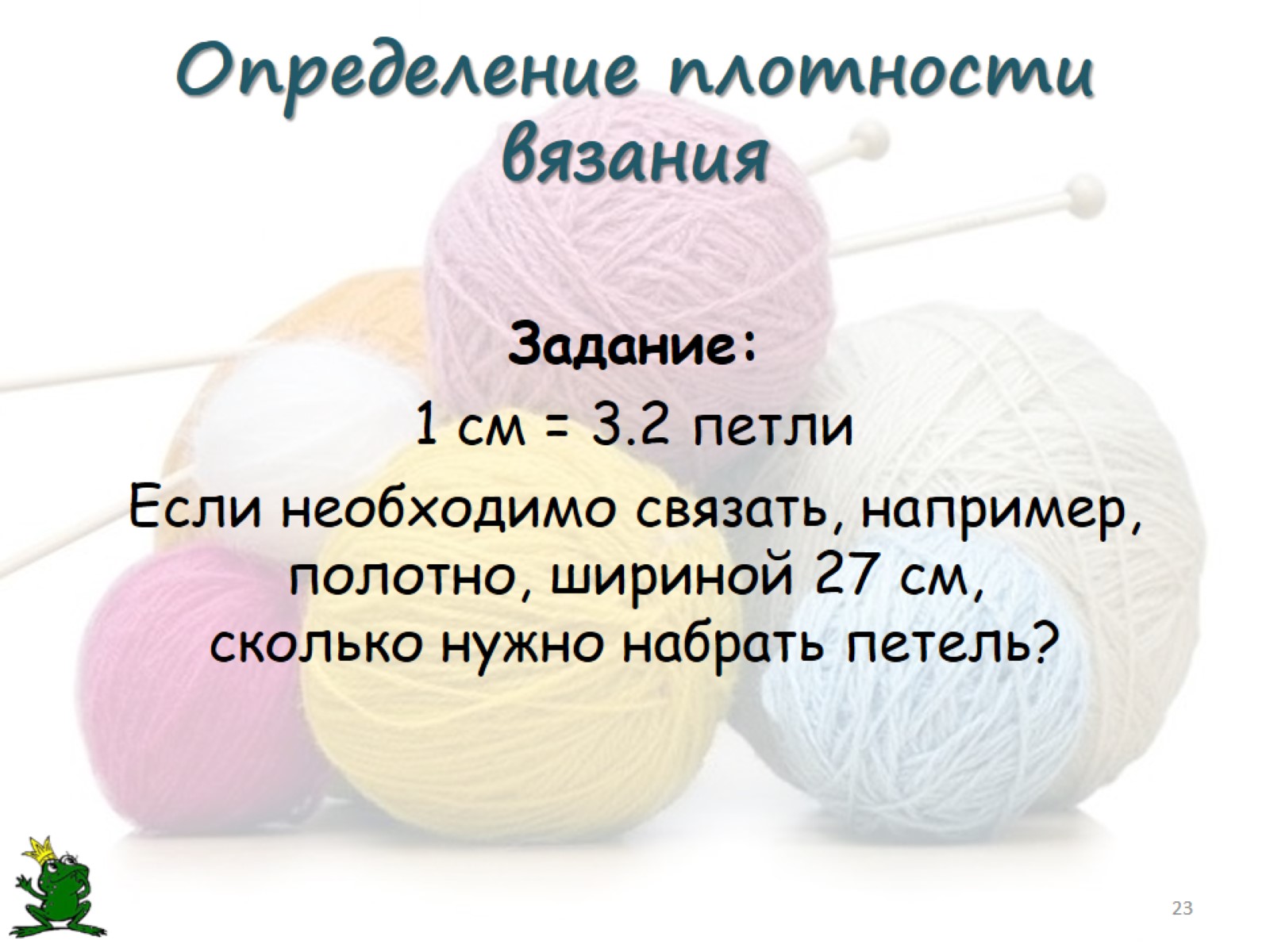 Определение плотности вязания
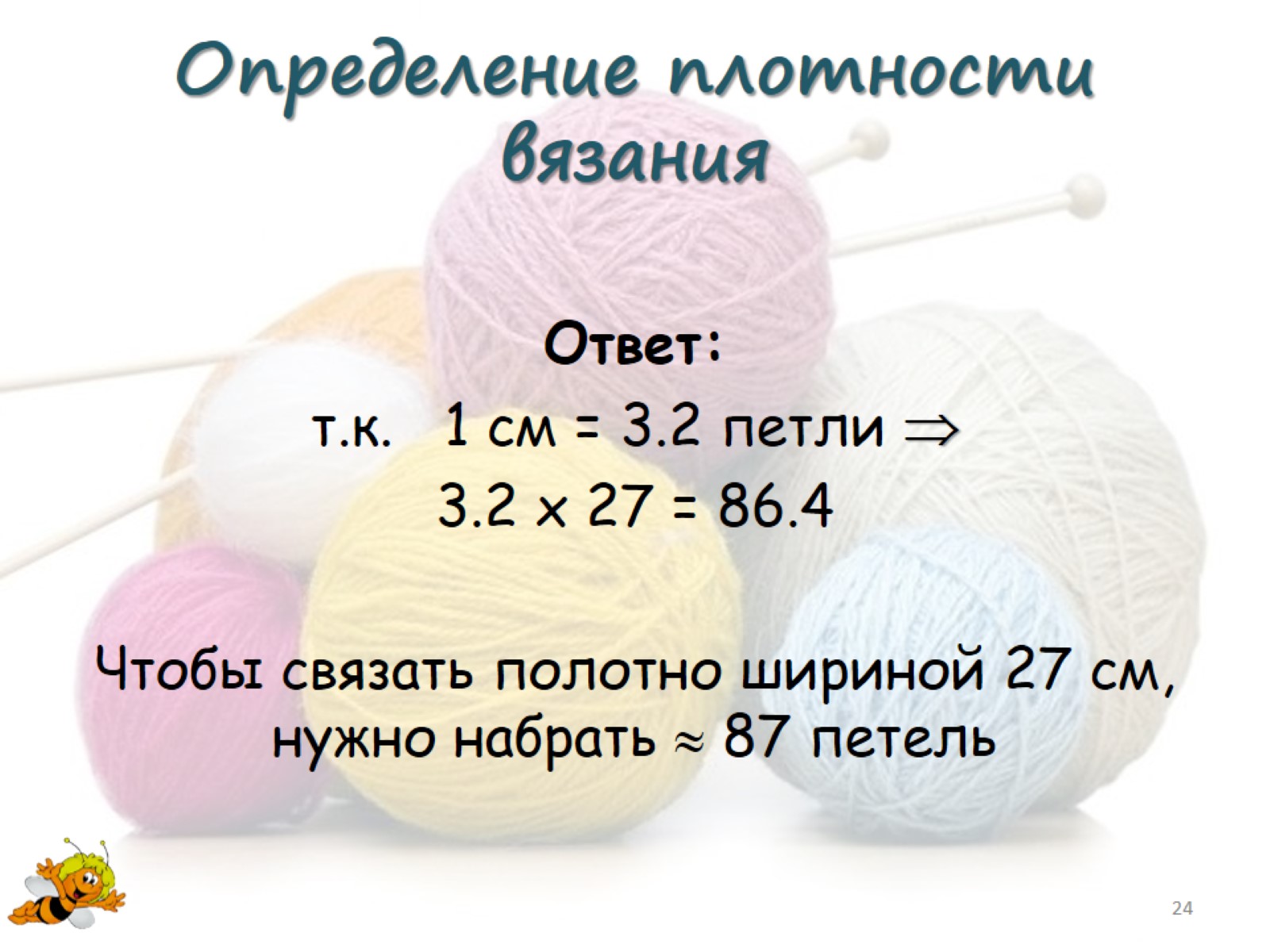 Определение плотности вязания
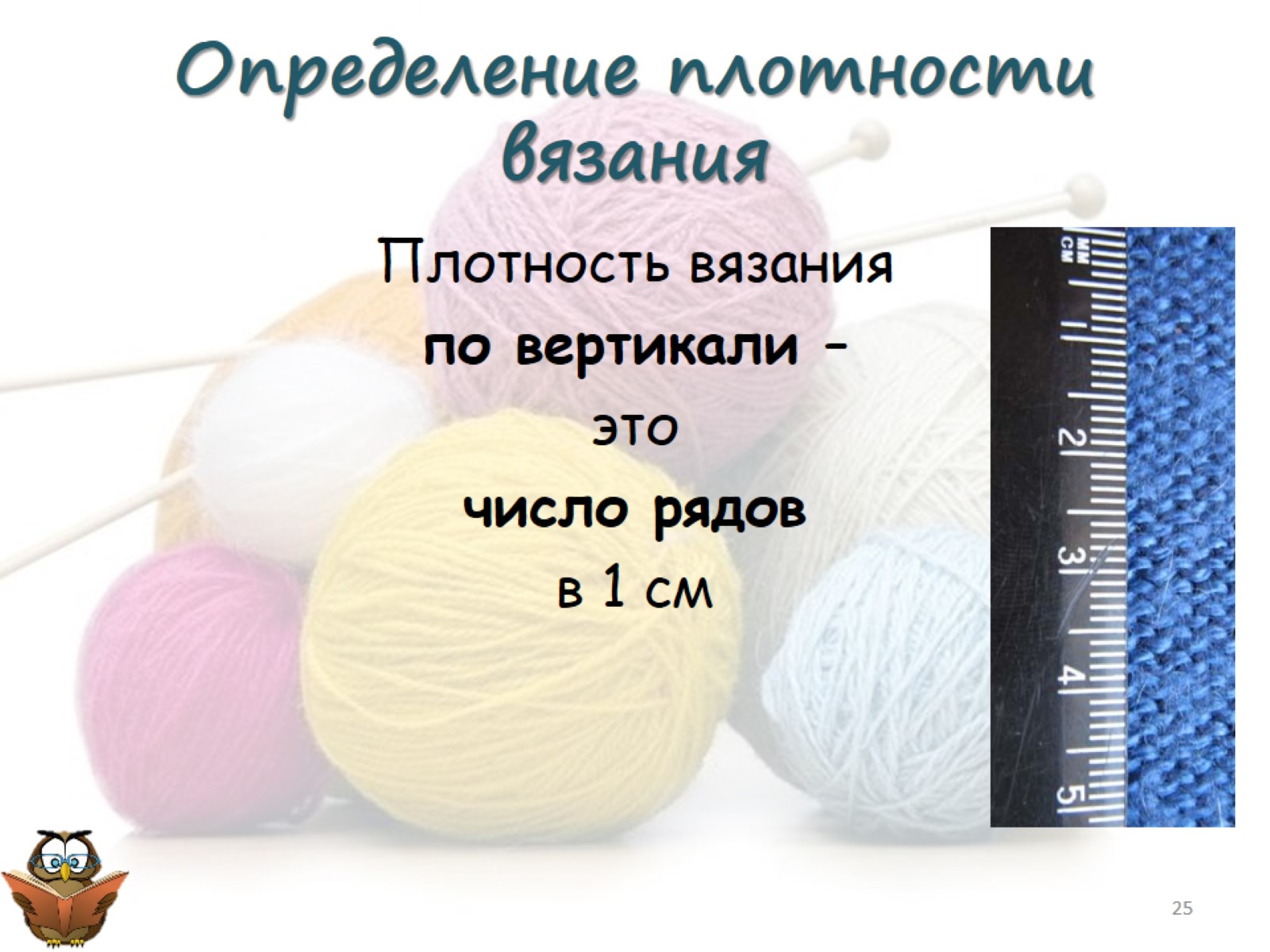 Определение плотности вязания
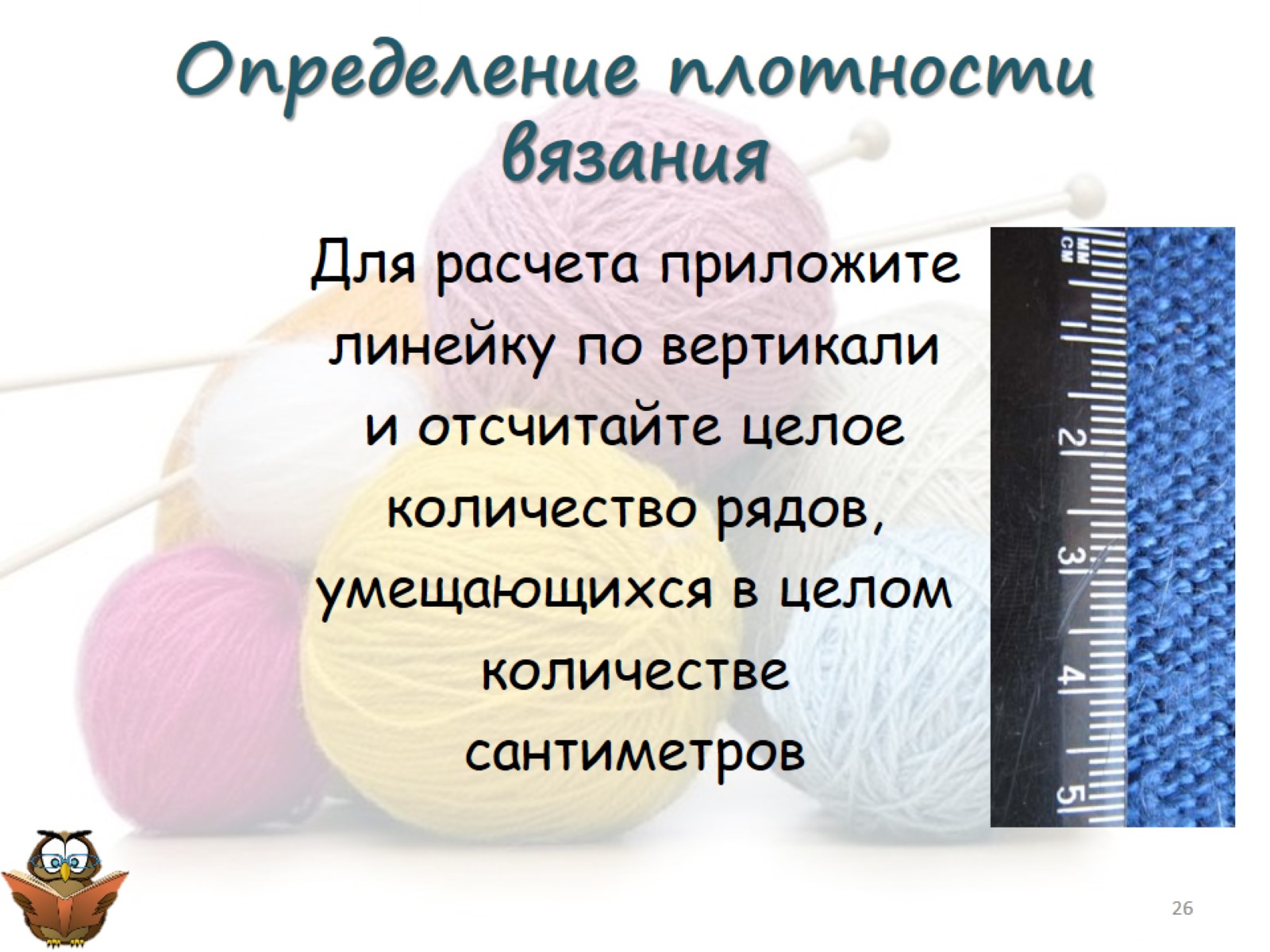 Определение плотности вязания
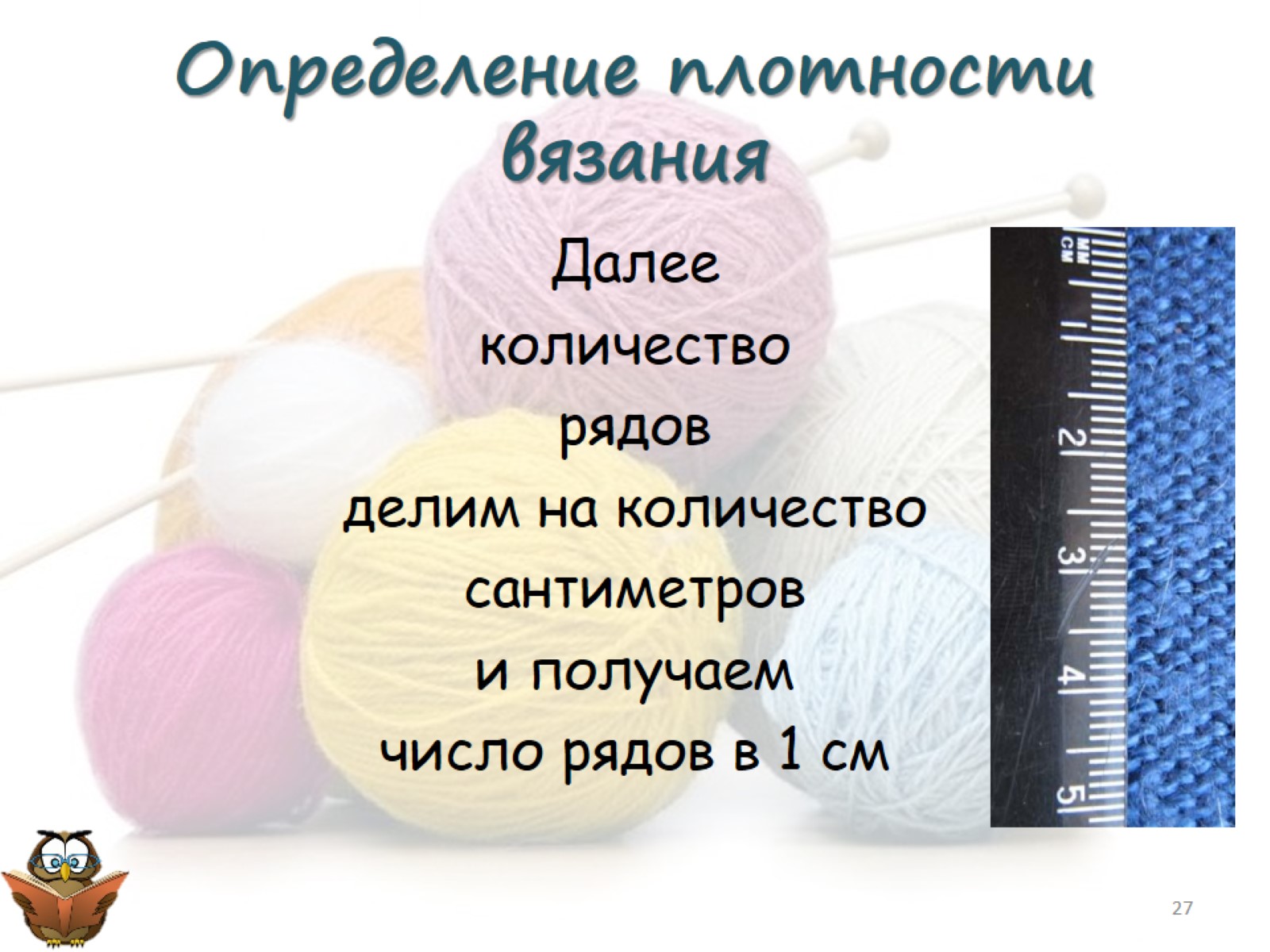 Определение плотности вязания
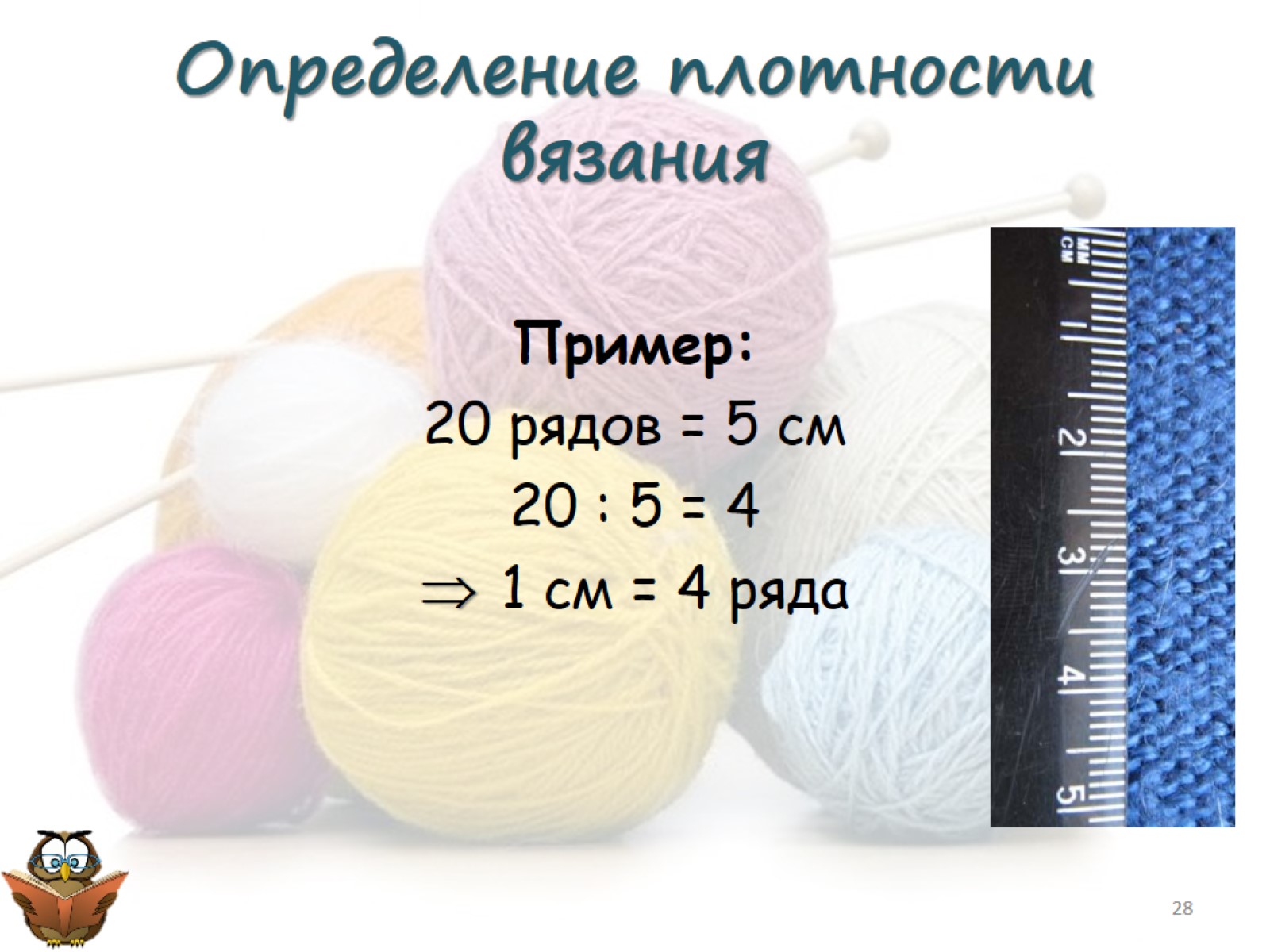 Определение плотности вязания
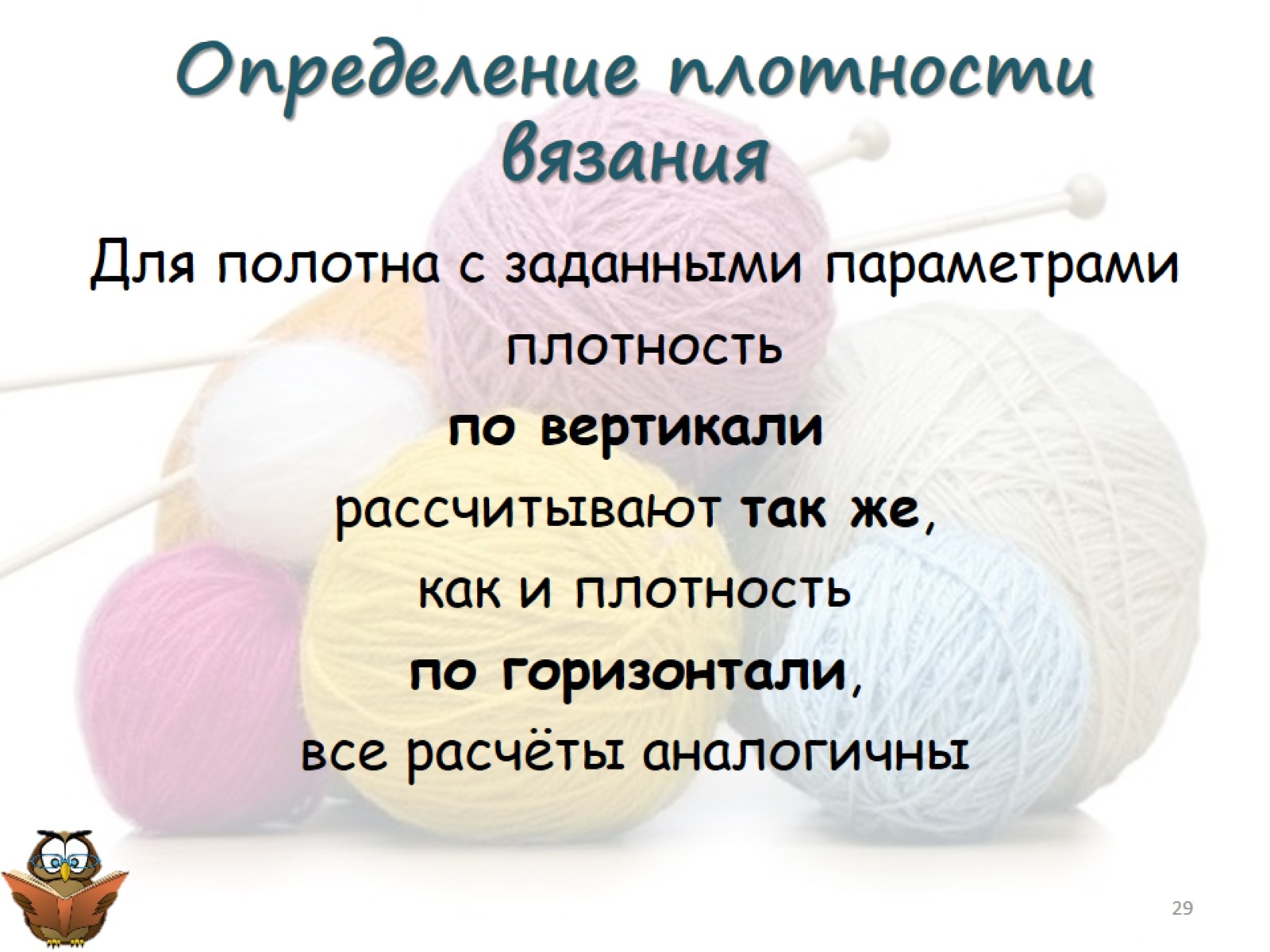 Определение плотности вязания
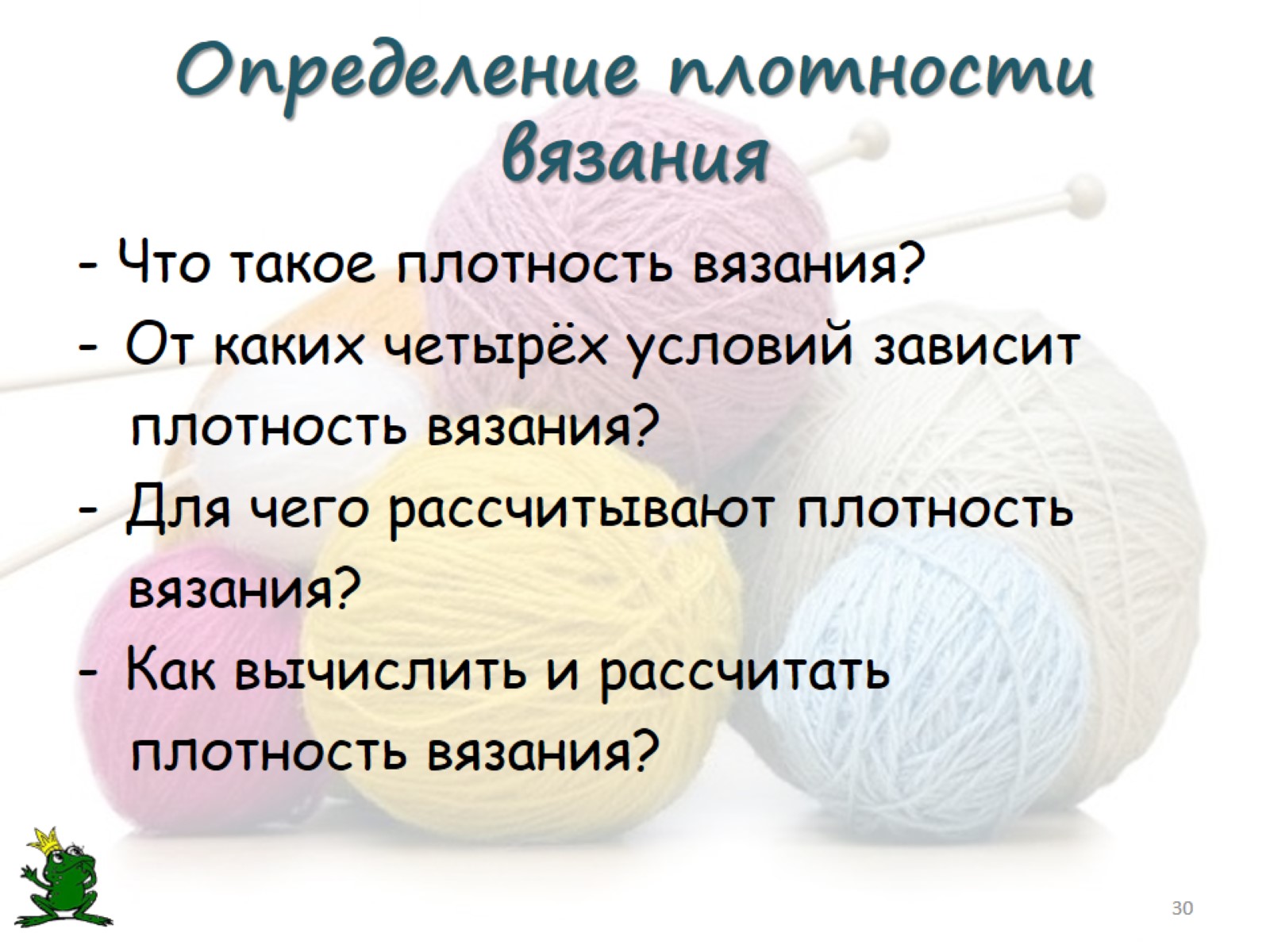 Определение плотности вязания
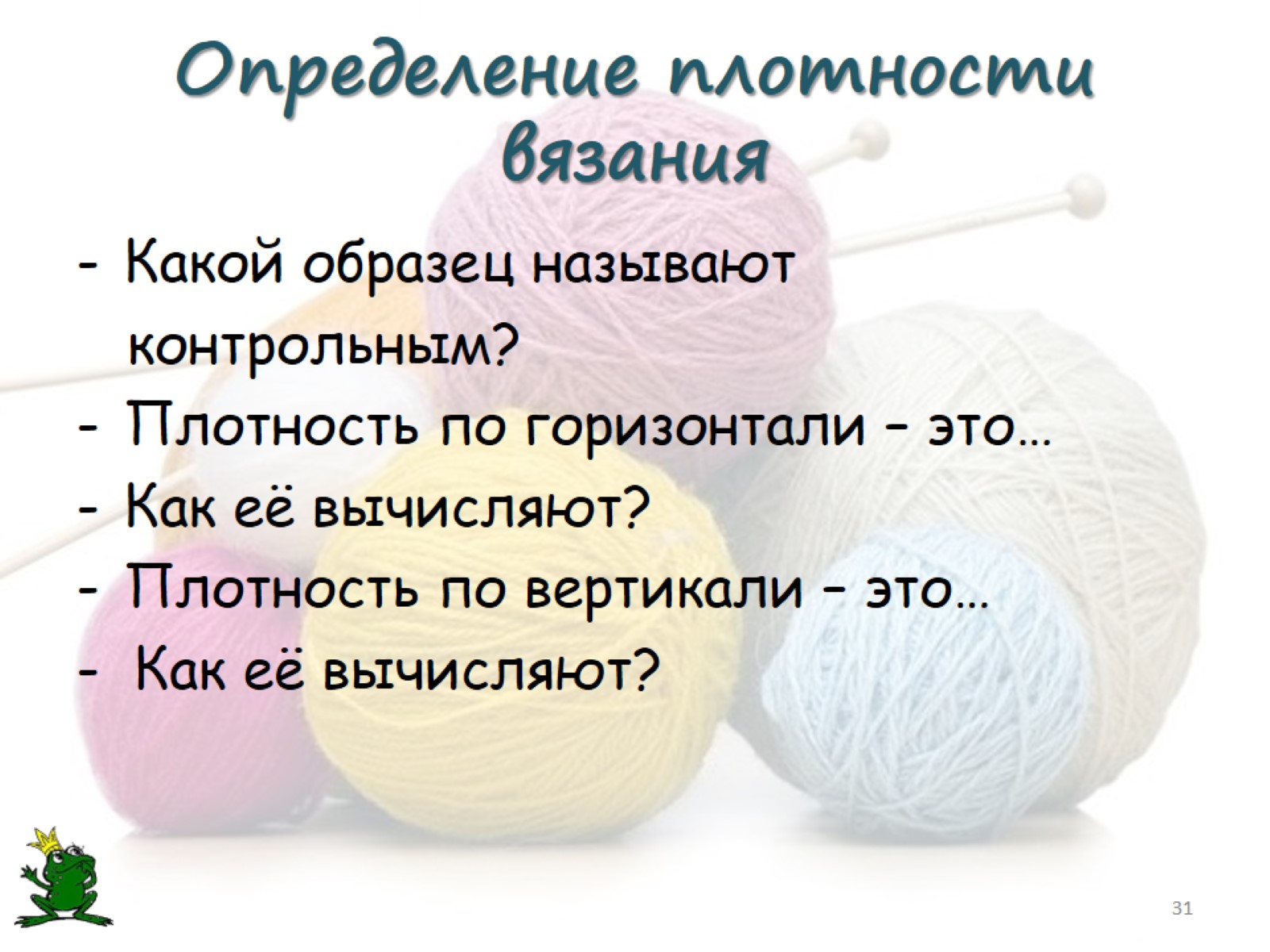 Определение плотности вязания
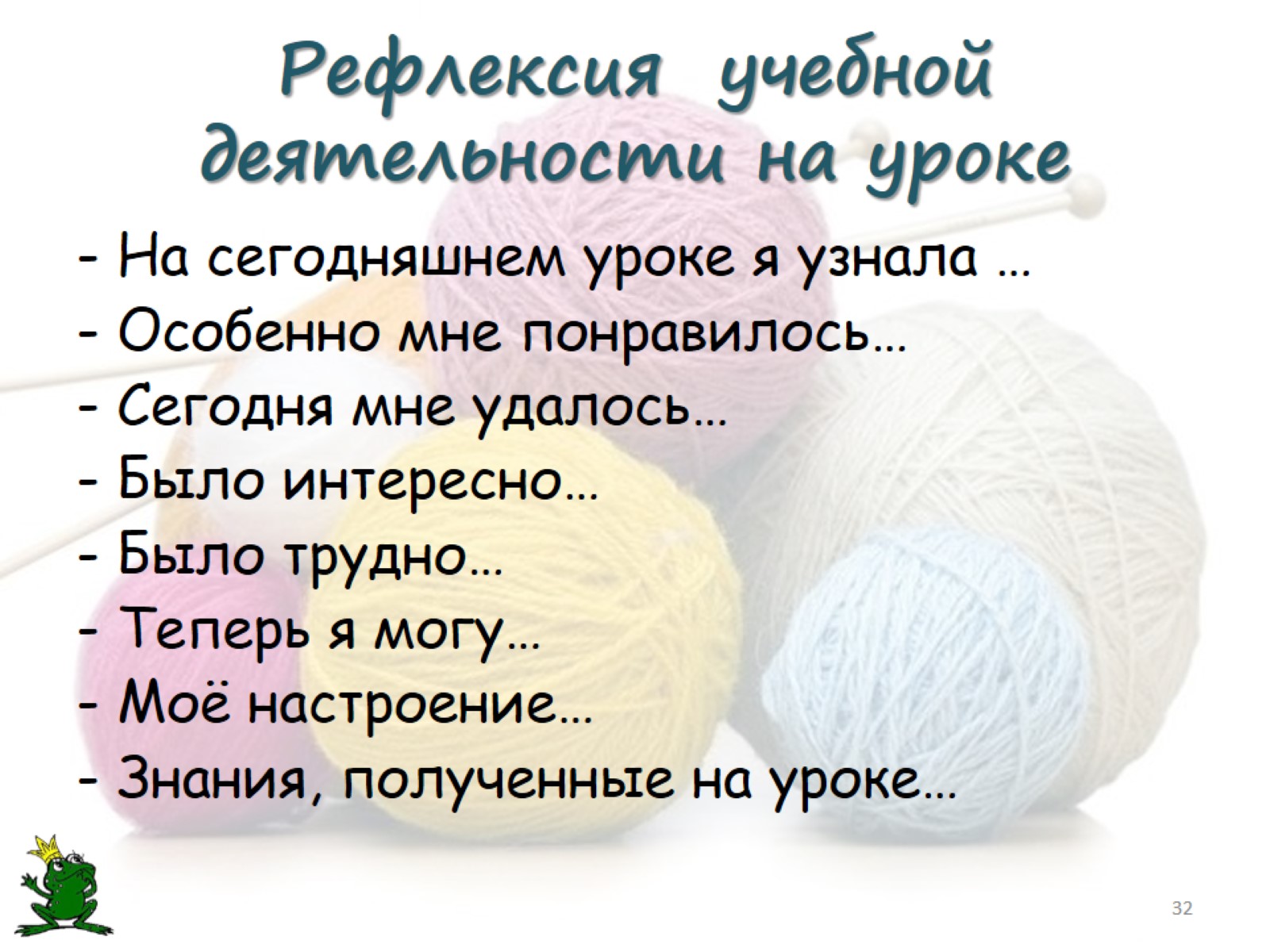 Рефлексия  учебной деятельности на уроке
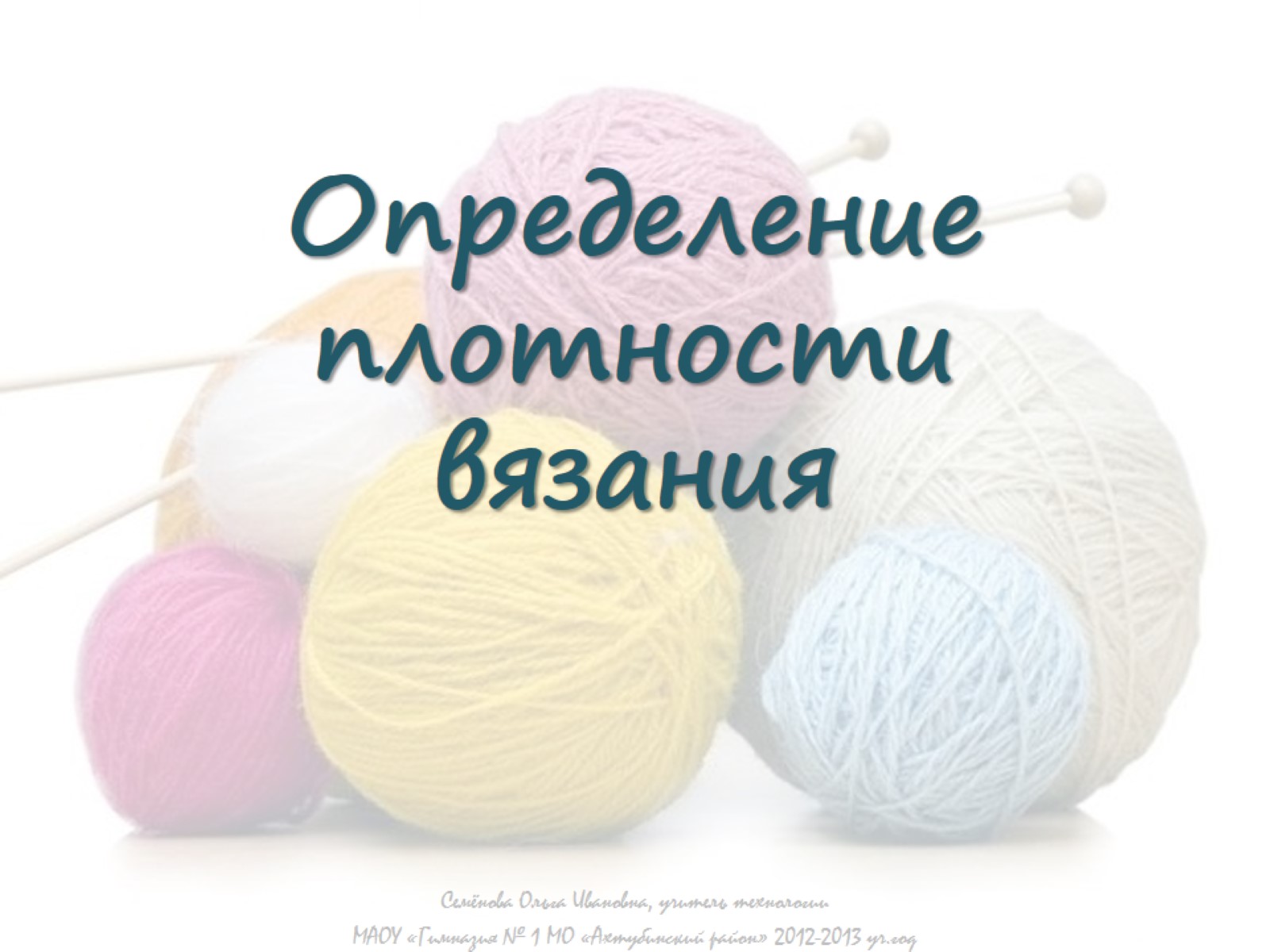 Определение плотности вязания